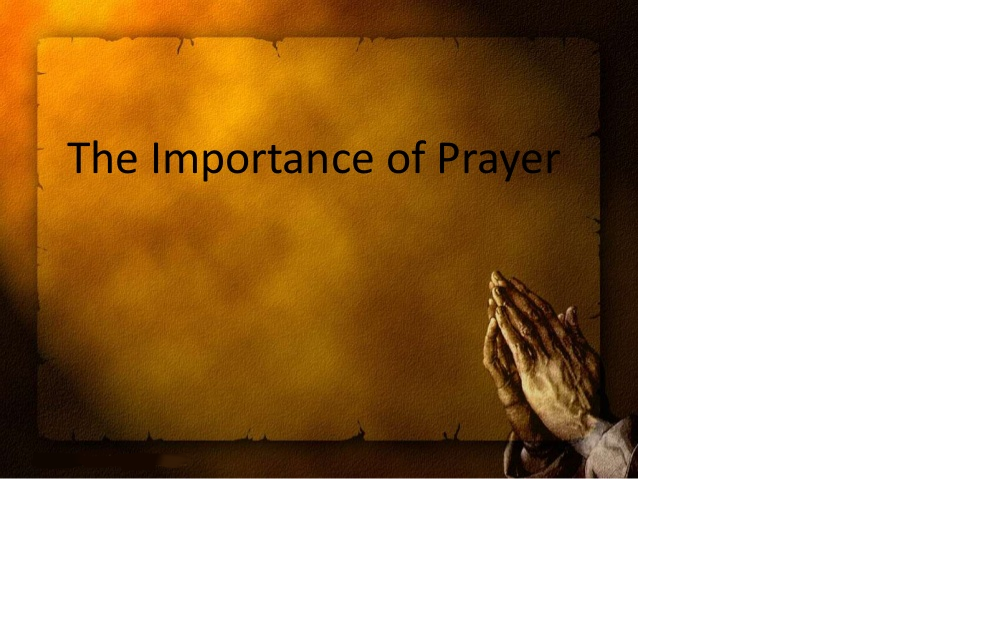 Exodus 32:11-14
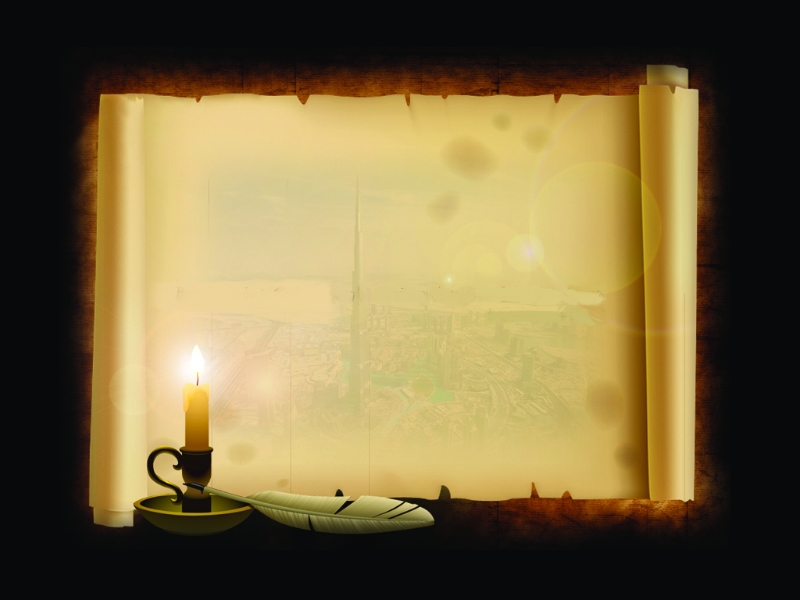 Moses modeled it, King David modeled it, the prophets modeled it, Jesus modeled it, the apostles modeled it, the early church modeled it…
PRAYER
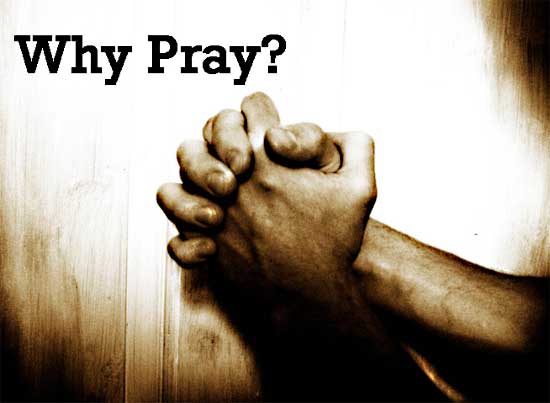 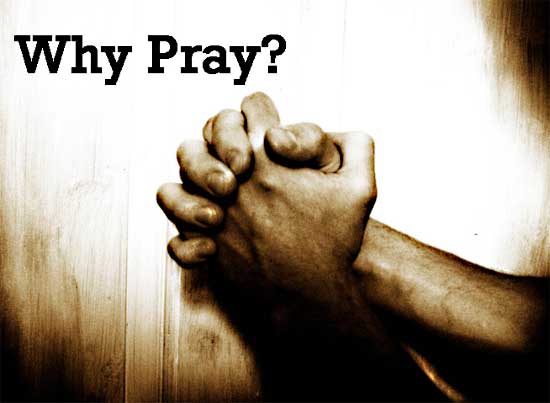 We pray because God commands us to pray.
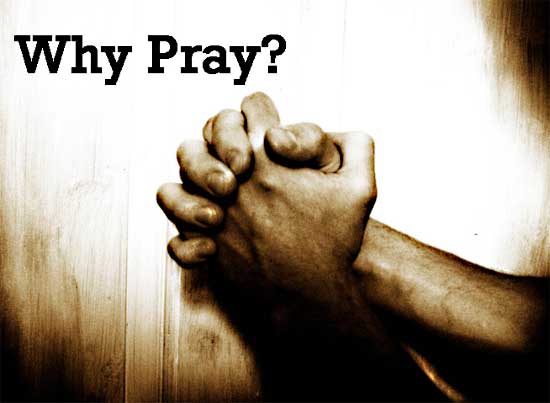 Philippians 4:6-7
God commands us to pray!
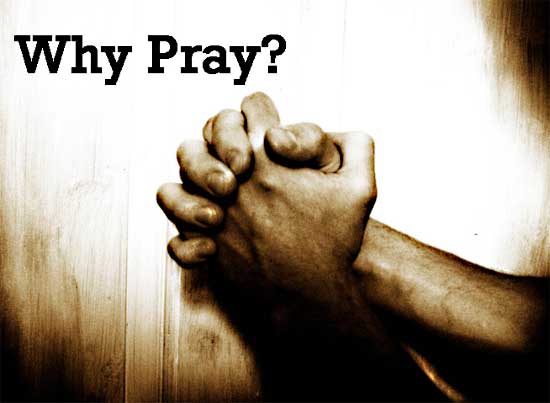 We pray for solutions!
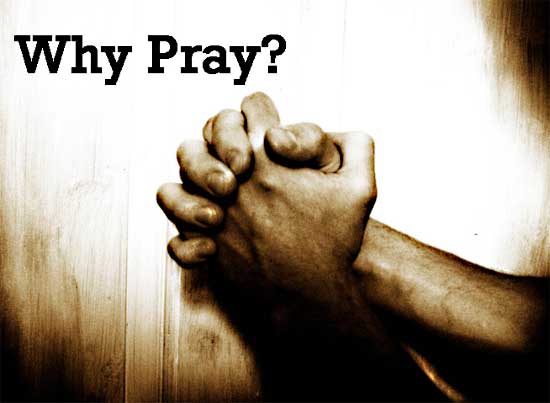 We pray in preparation for major decisions.
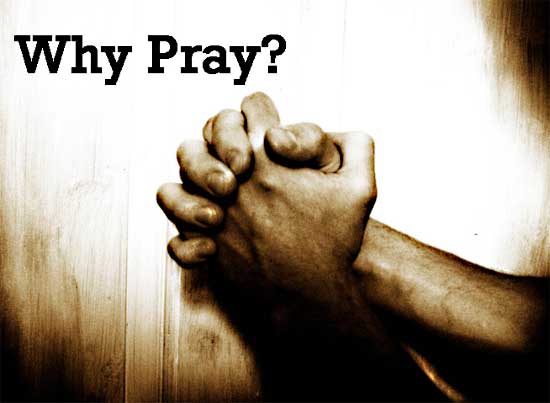 Luke 6:12-13
We pray to overcome demonic barriers.
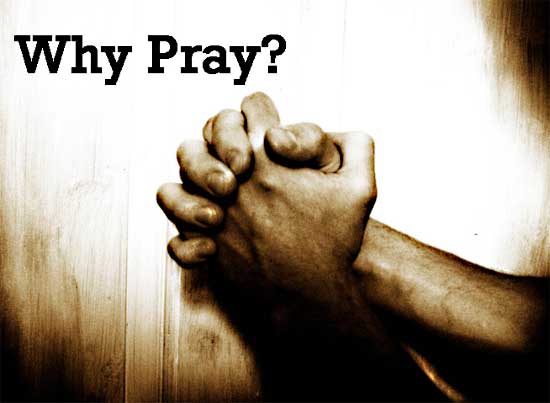 Matthew 17:14-21
We pray for workers.
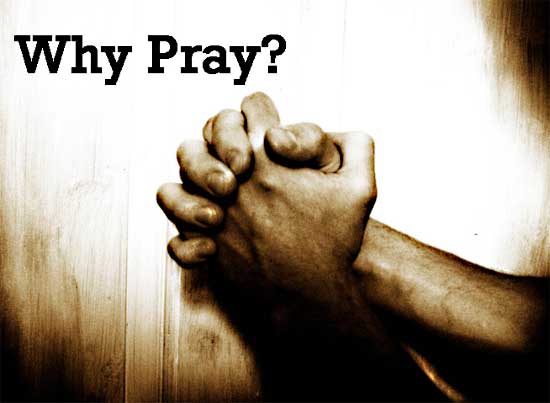 Matthew 26:41
We pray to overcome temptation.
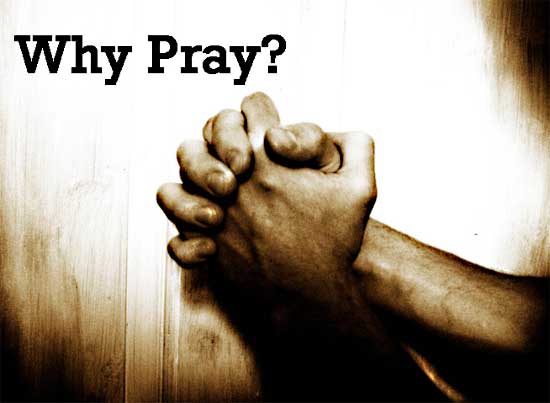 Ephesians 6:10-19
To win spiritual battles.
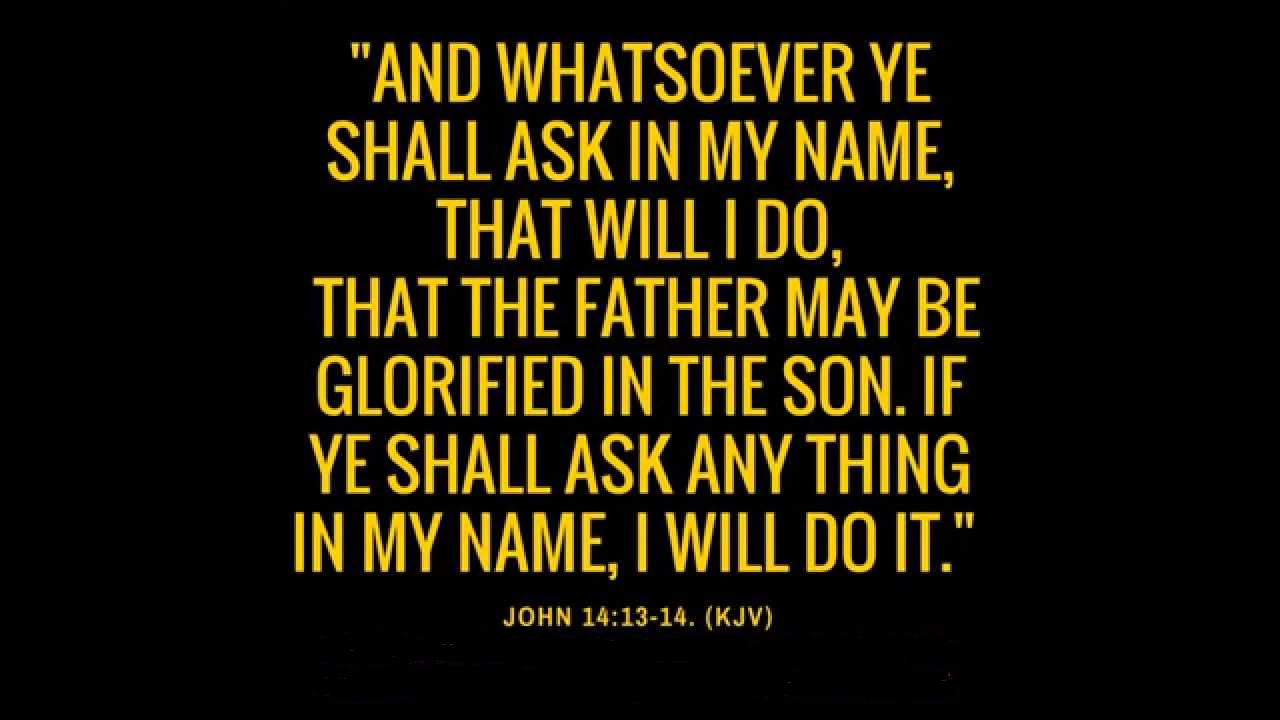 also 1 John 5:14-15
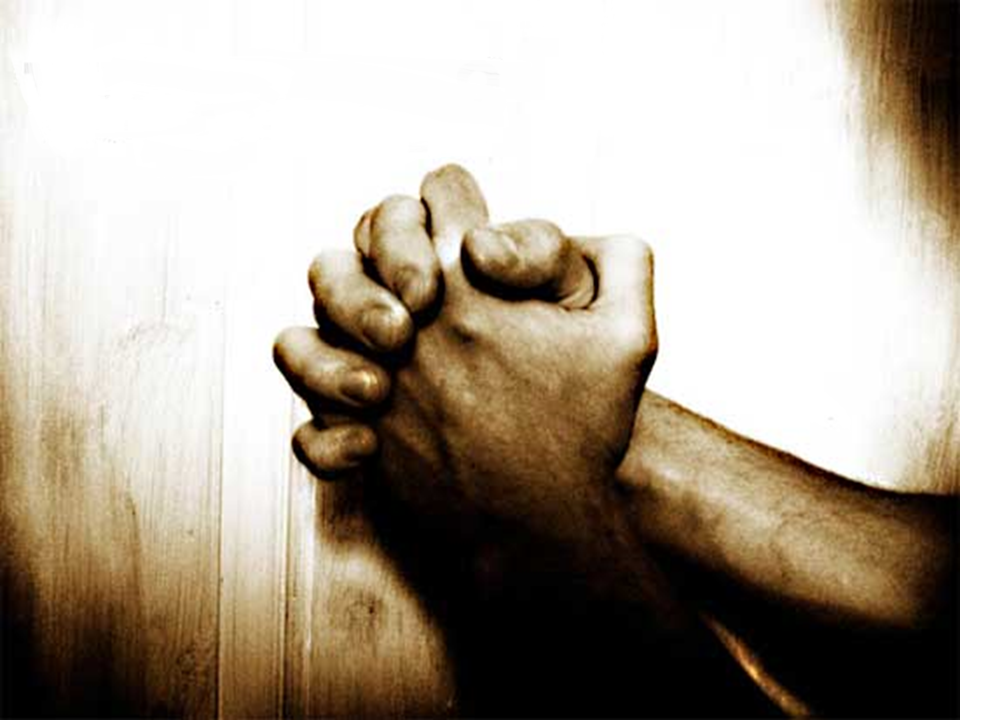 The Purpose of Prayer
Prayer should not be seen as our means of getting God to do our will on earth, but rather as a means of getting God's will done on earth.
We pray to overcome temptation.
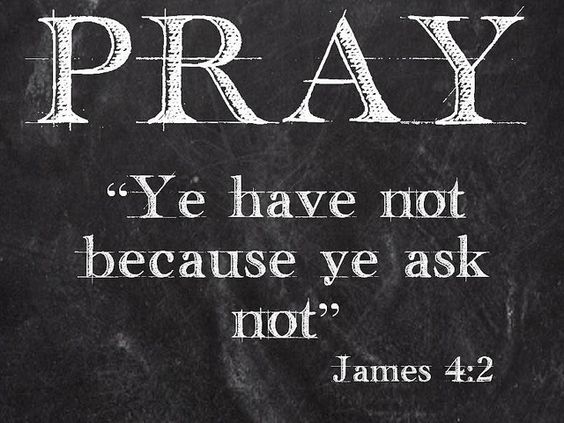 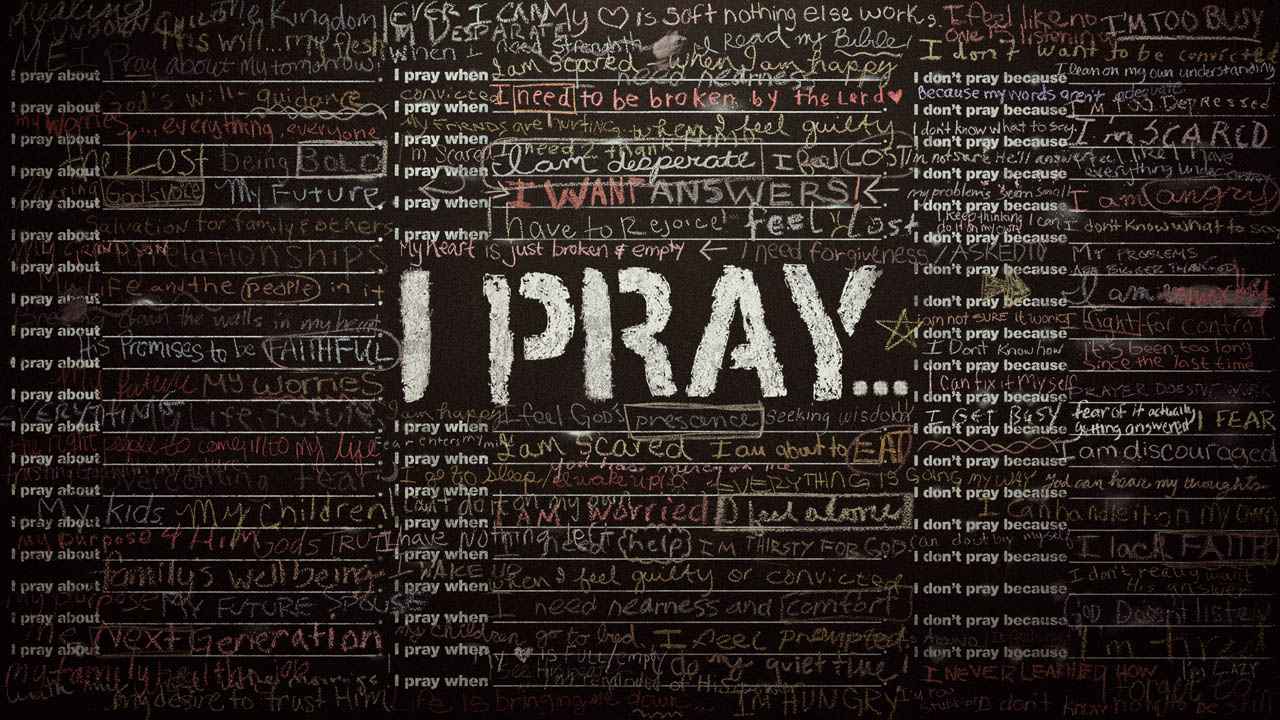 Why some don’t pray
more!
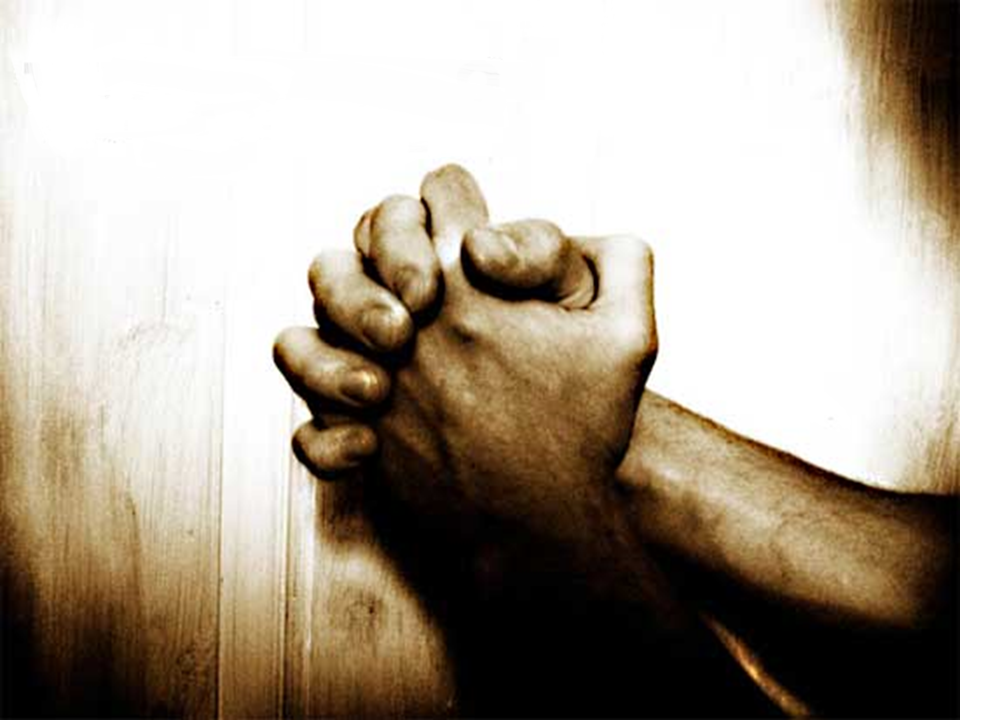 A lack of prayer demonstrates
a lack of faith.
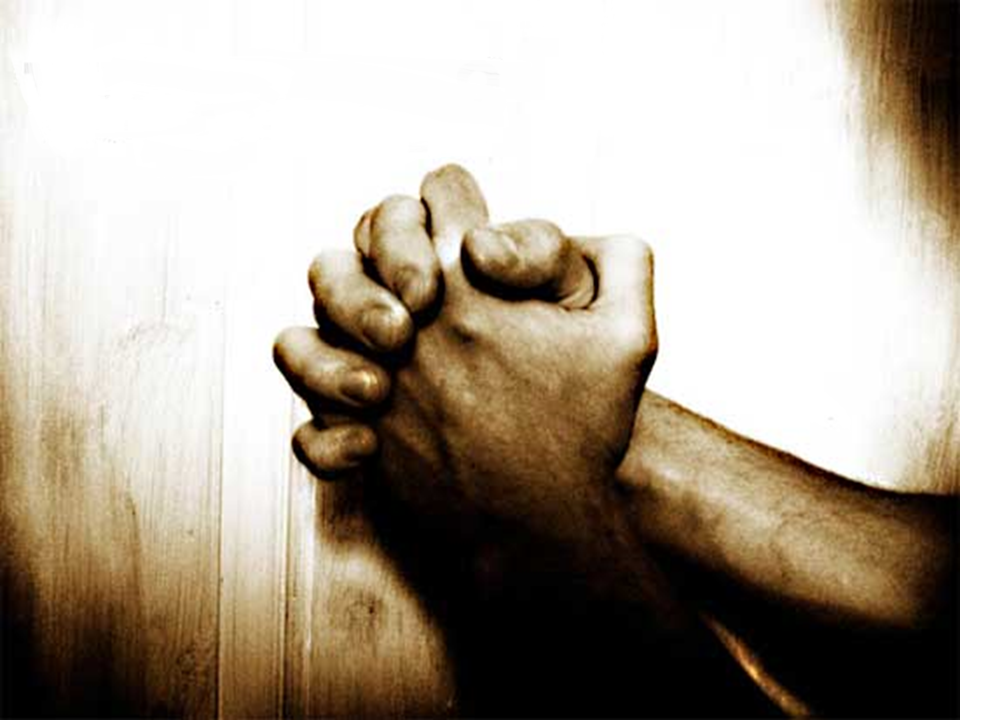 Prayer allows us to see God at 
work in our lives.
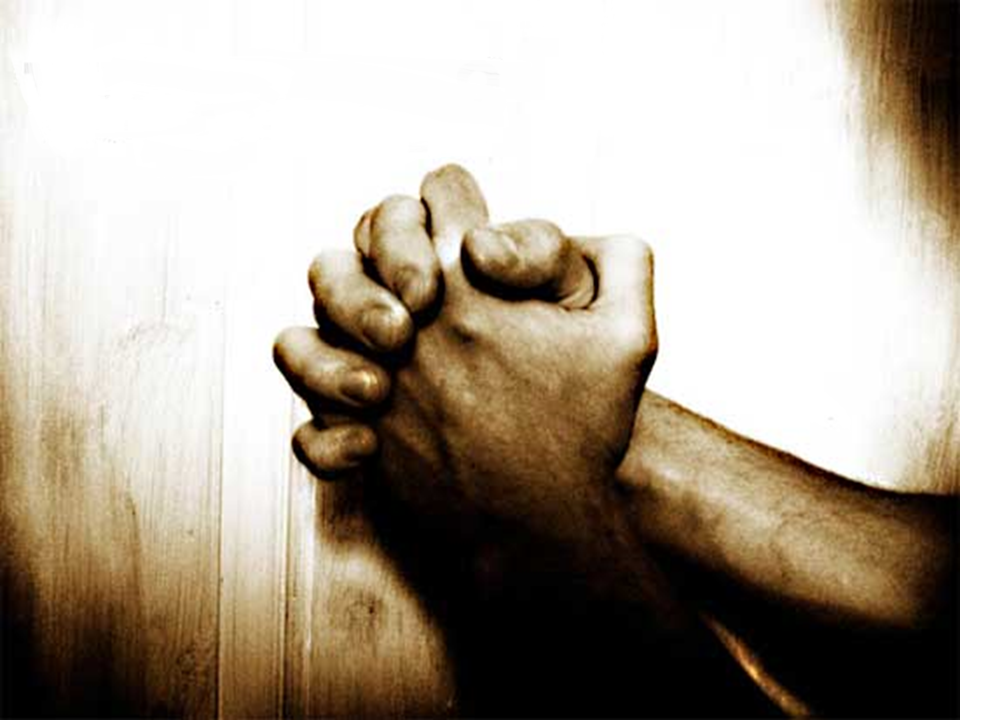 We see answered prayer because
We prayed.
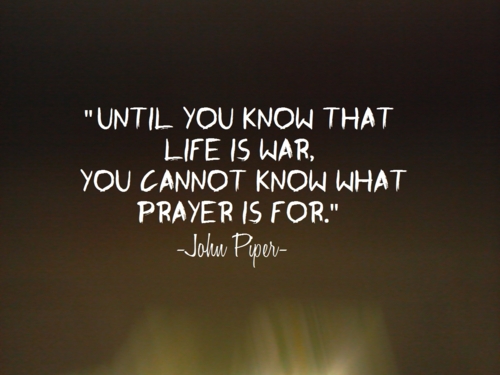 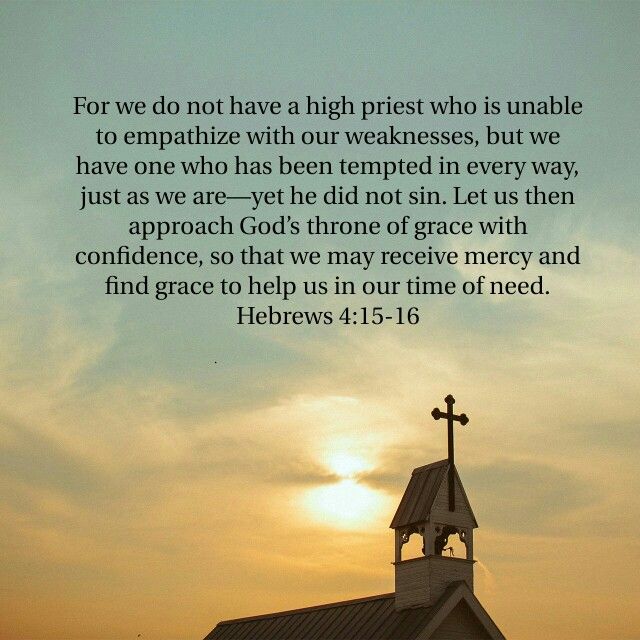 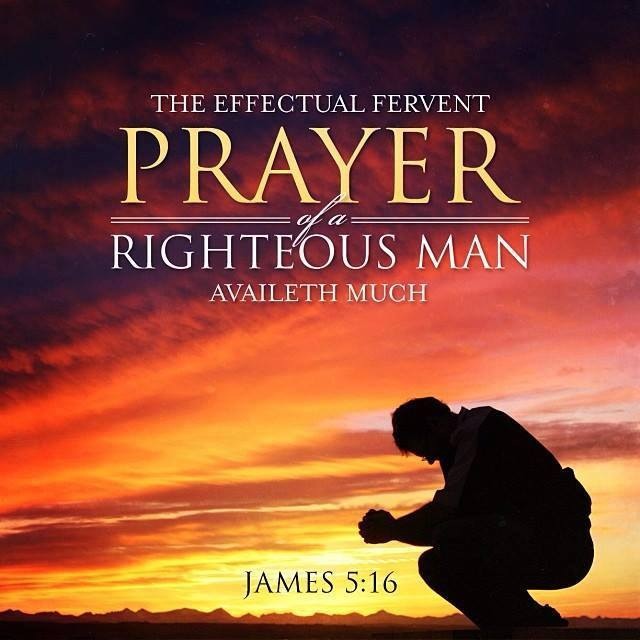 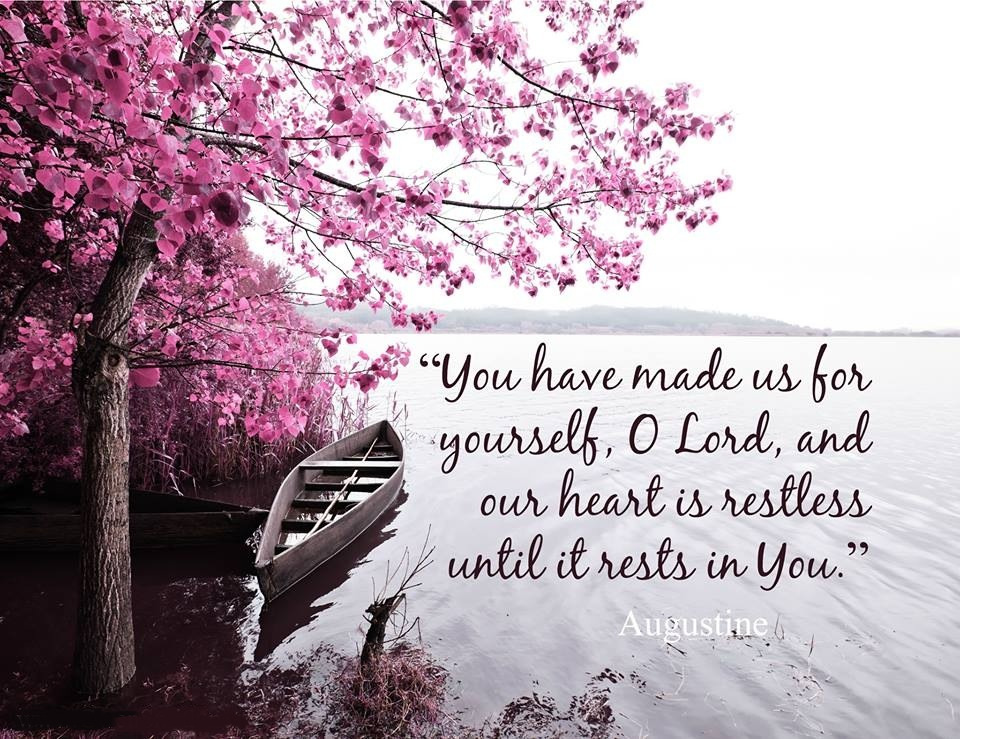 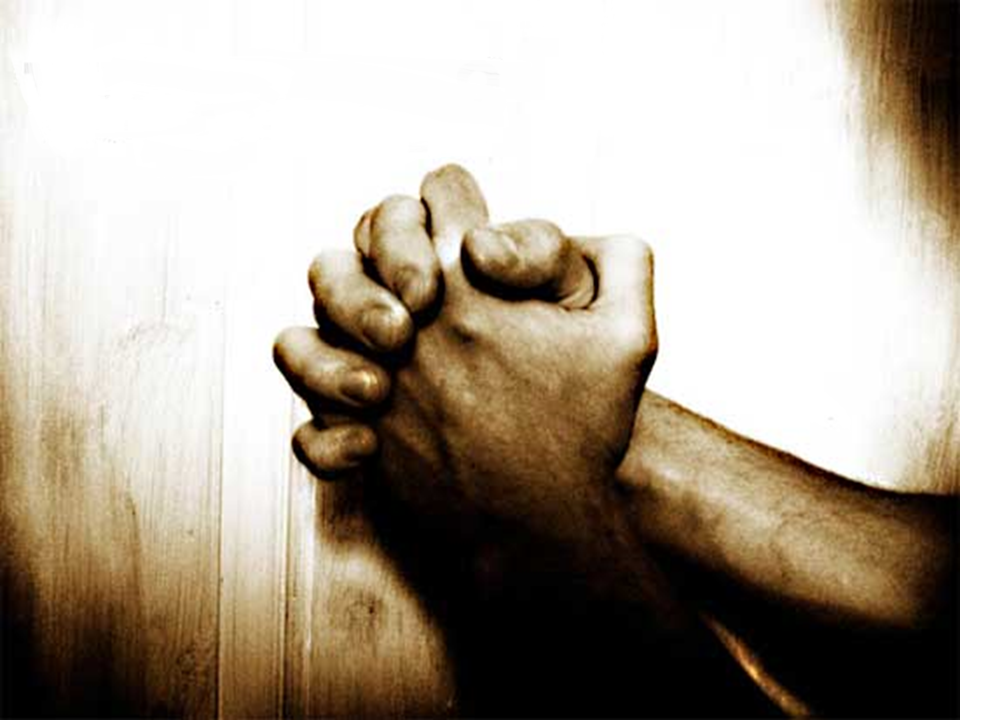 Prayerlessness is at the heart of 
impatience and anxiety.
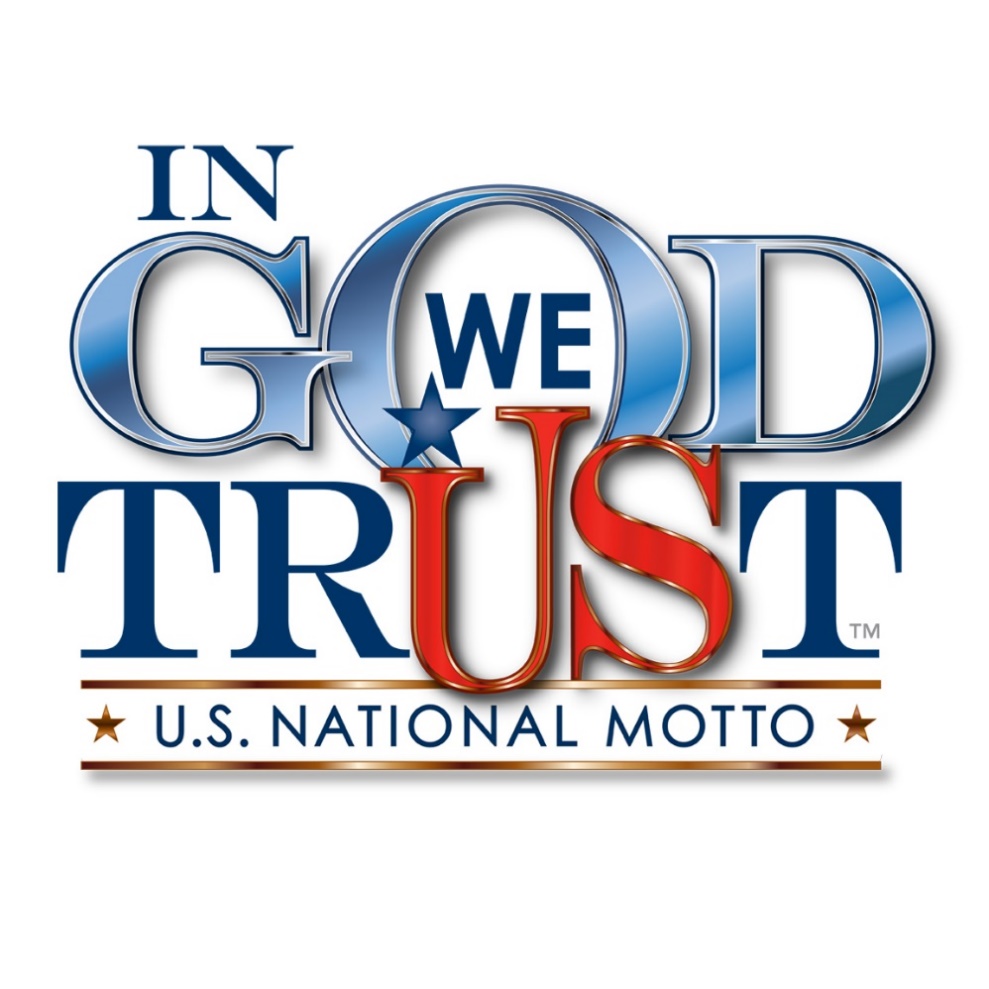 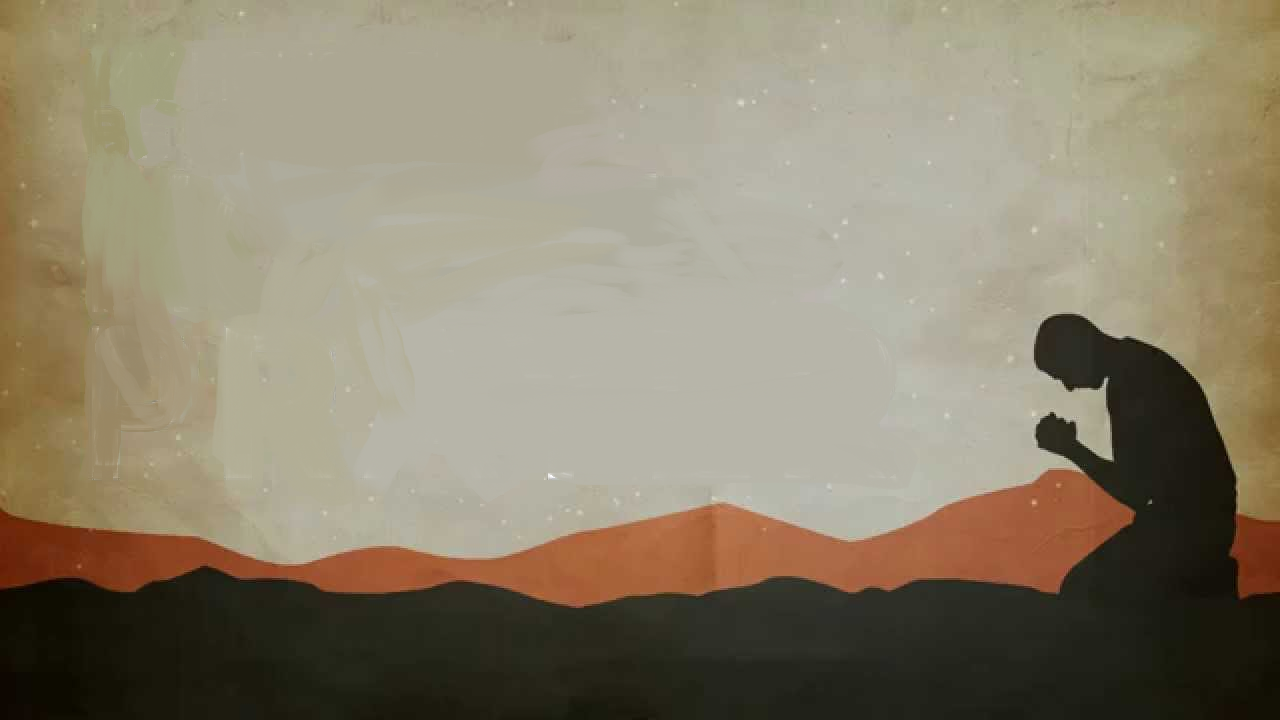 In God 
		We Rest!
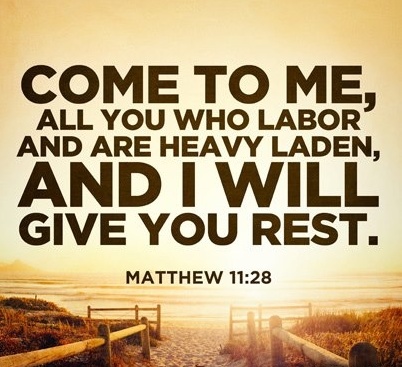 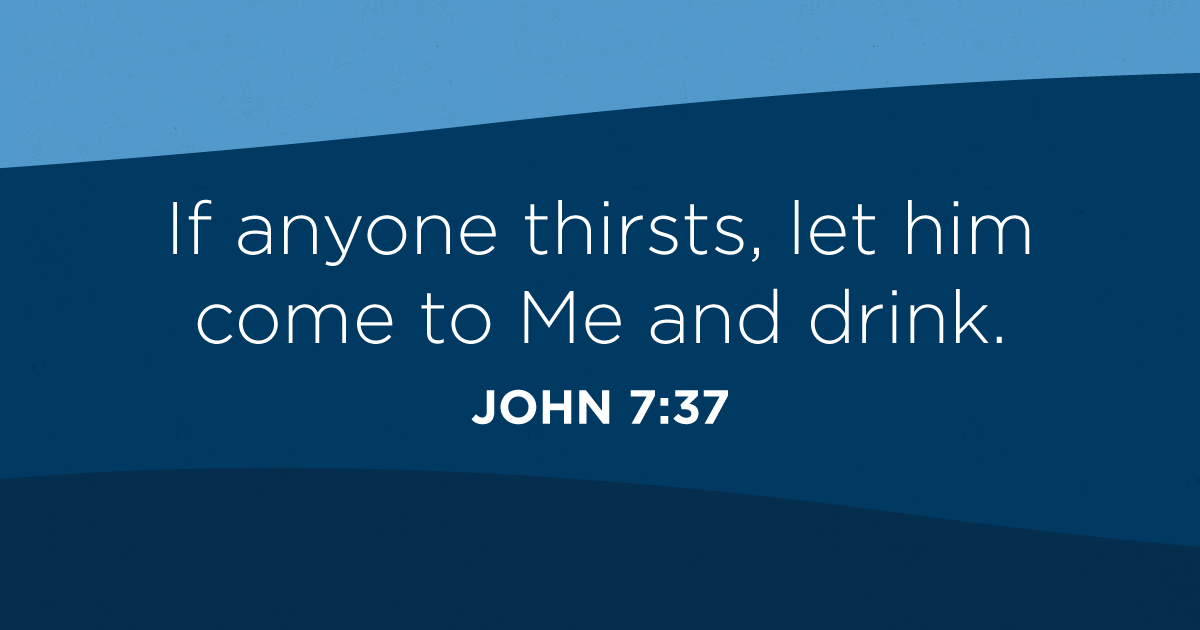 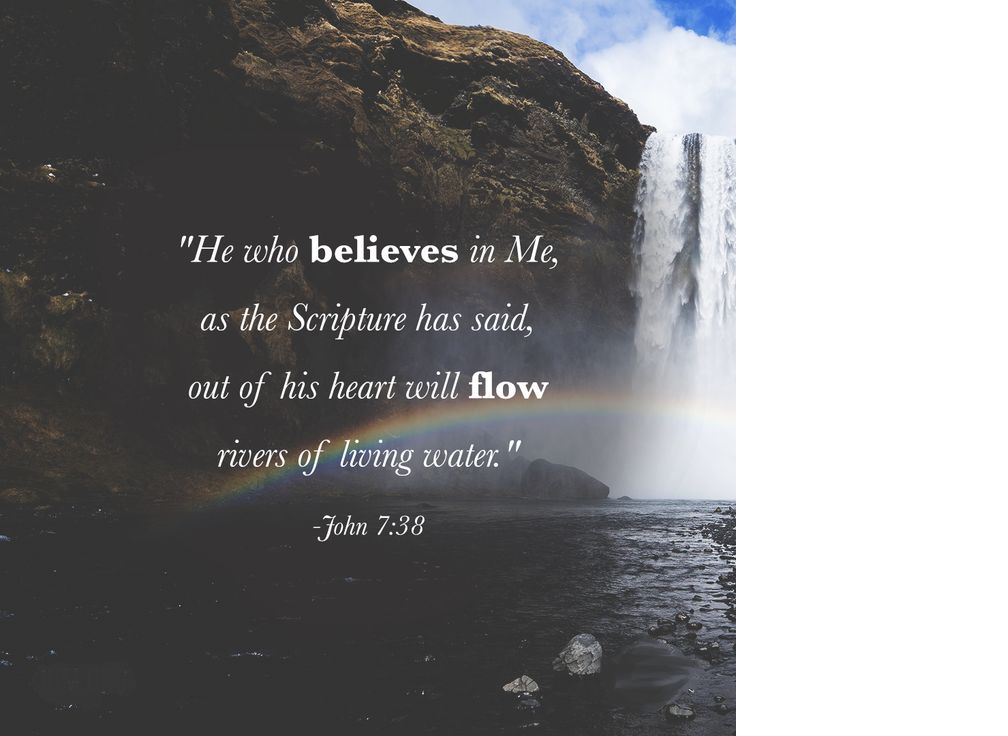 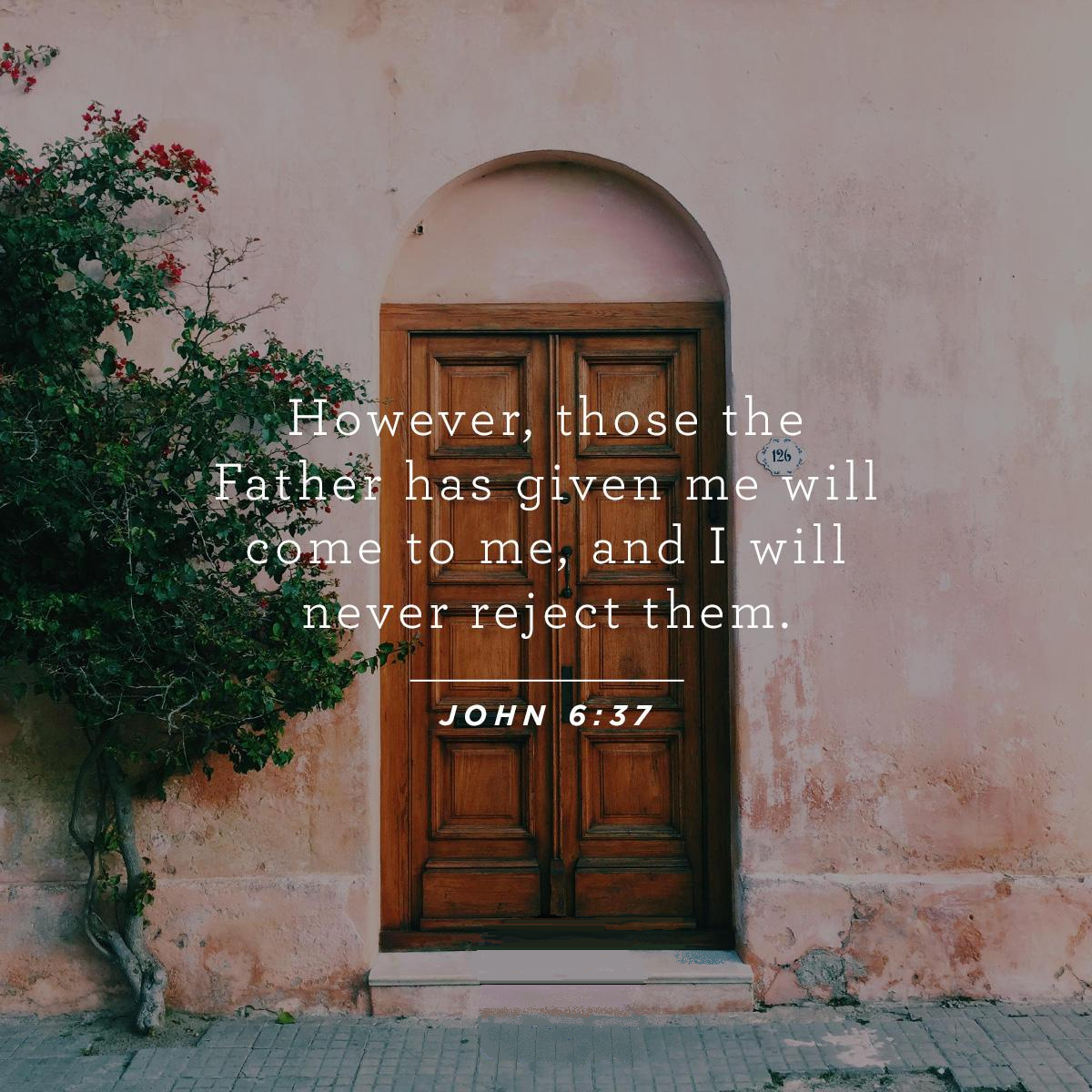 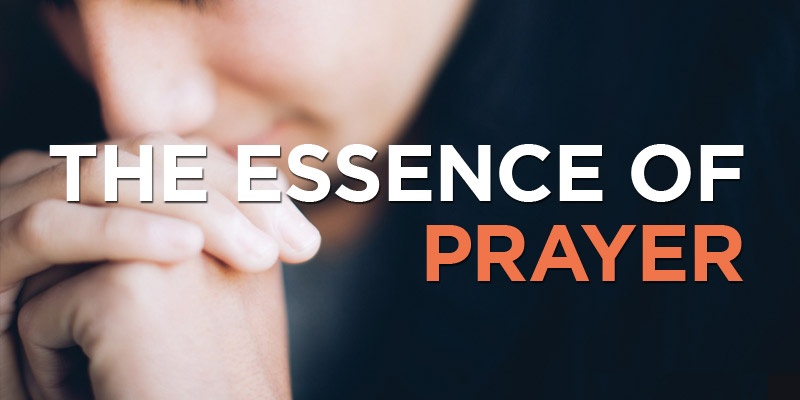 What constitutes prayer?
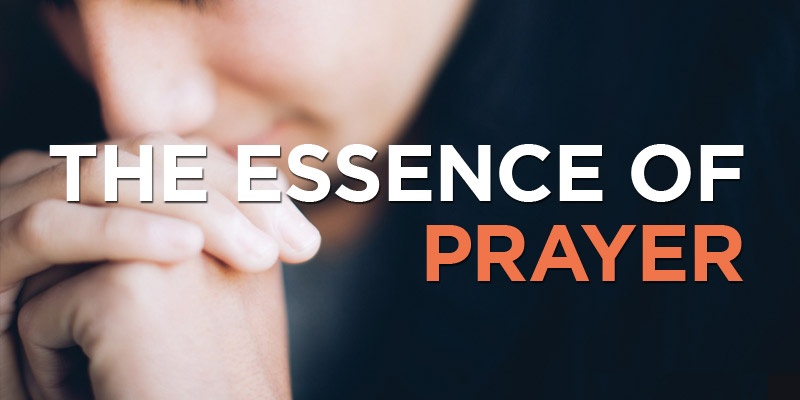 Is heartfelt relational communication with God.
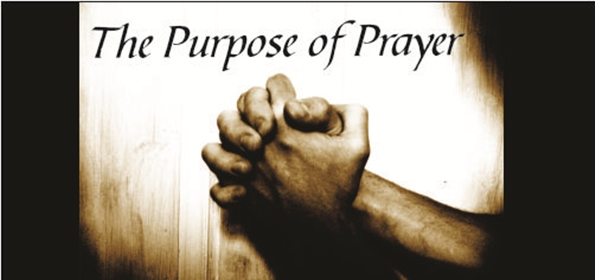 Is fellowship and communion 
with God.
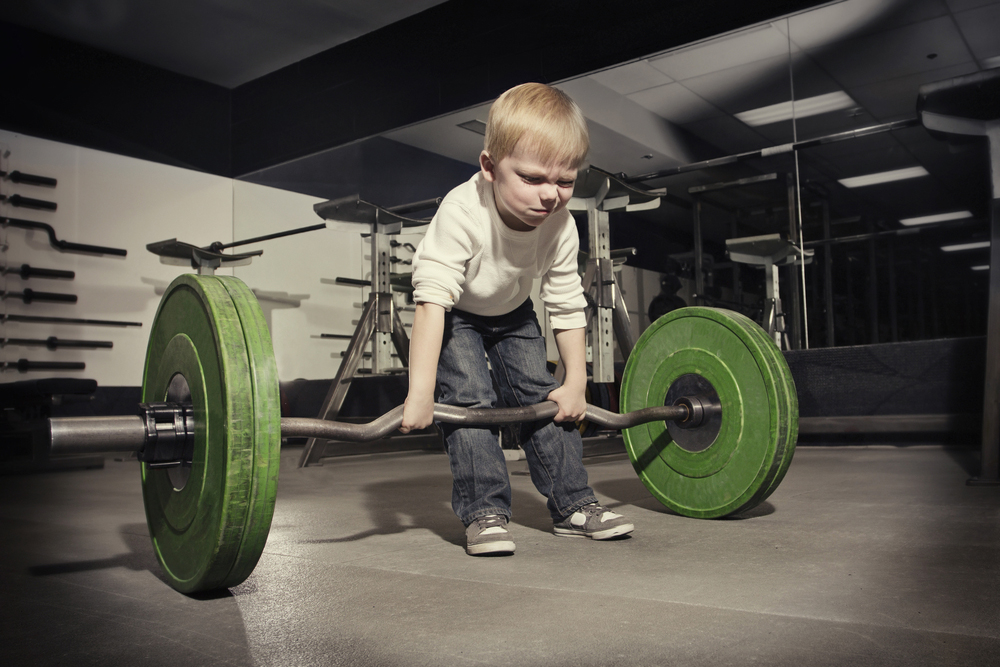 Matthew 26:41
The spirit is willing but the
flesh is weak.
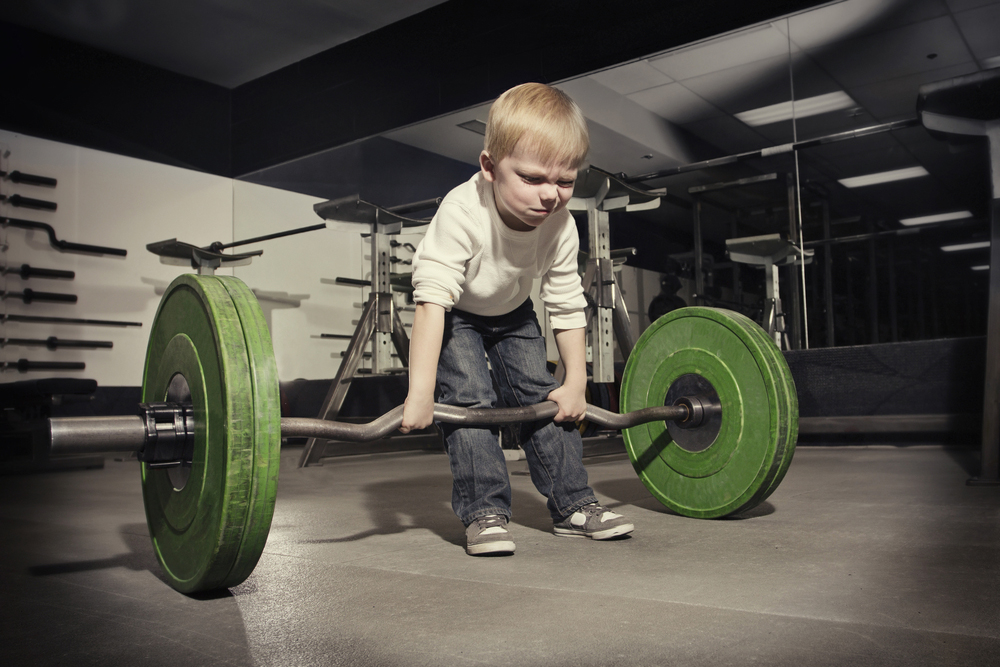 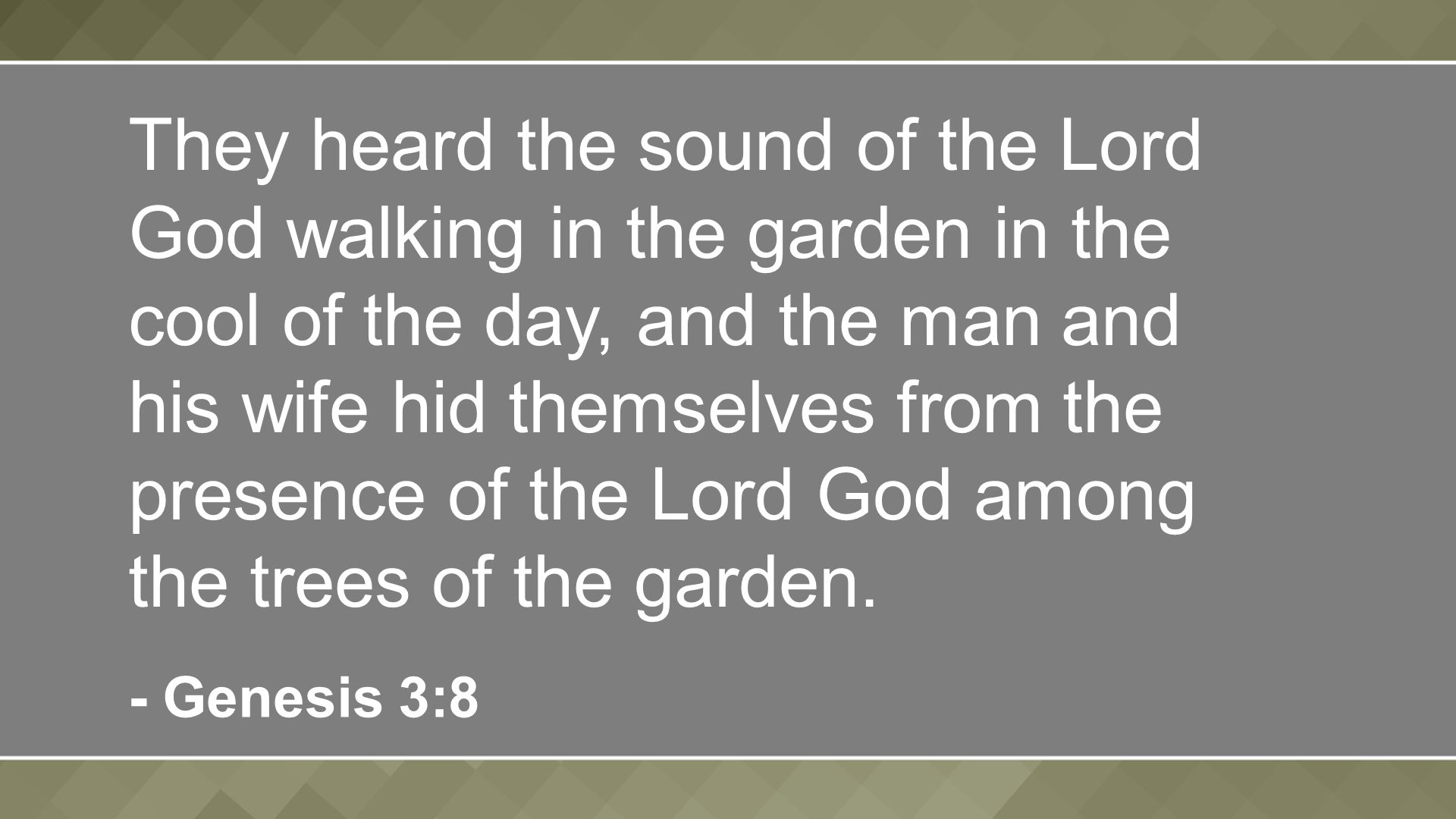 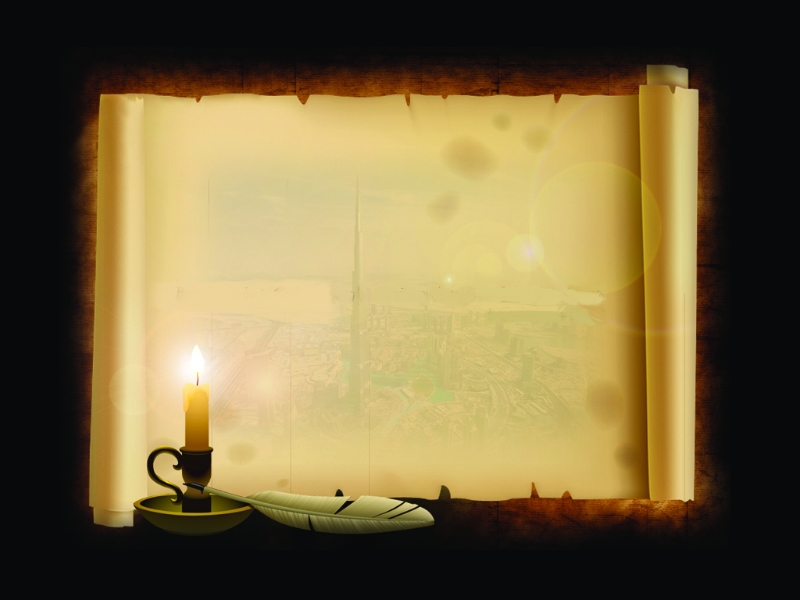 1Long ago God spoke many times and in many ways to our ancestors through the prophets. 2And now in these final days, he has spoken to us through his Son.
Hebrews 1:1-2 NLT
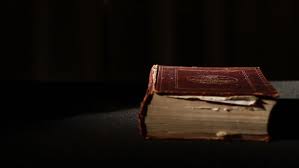 It’s hard to hear God speak
through a closed Bible!
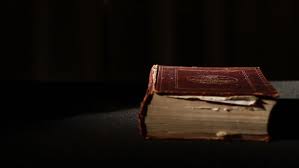 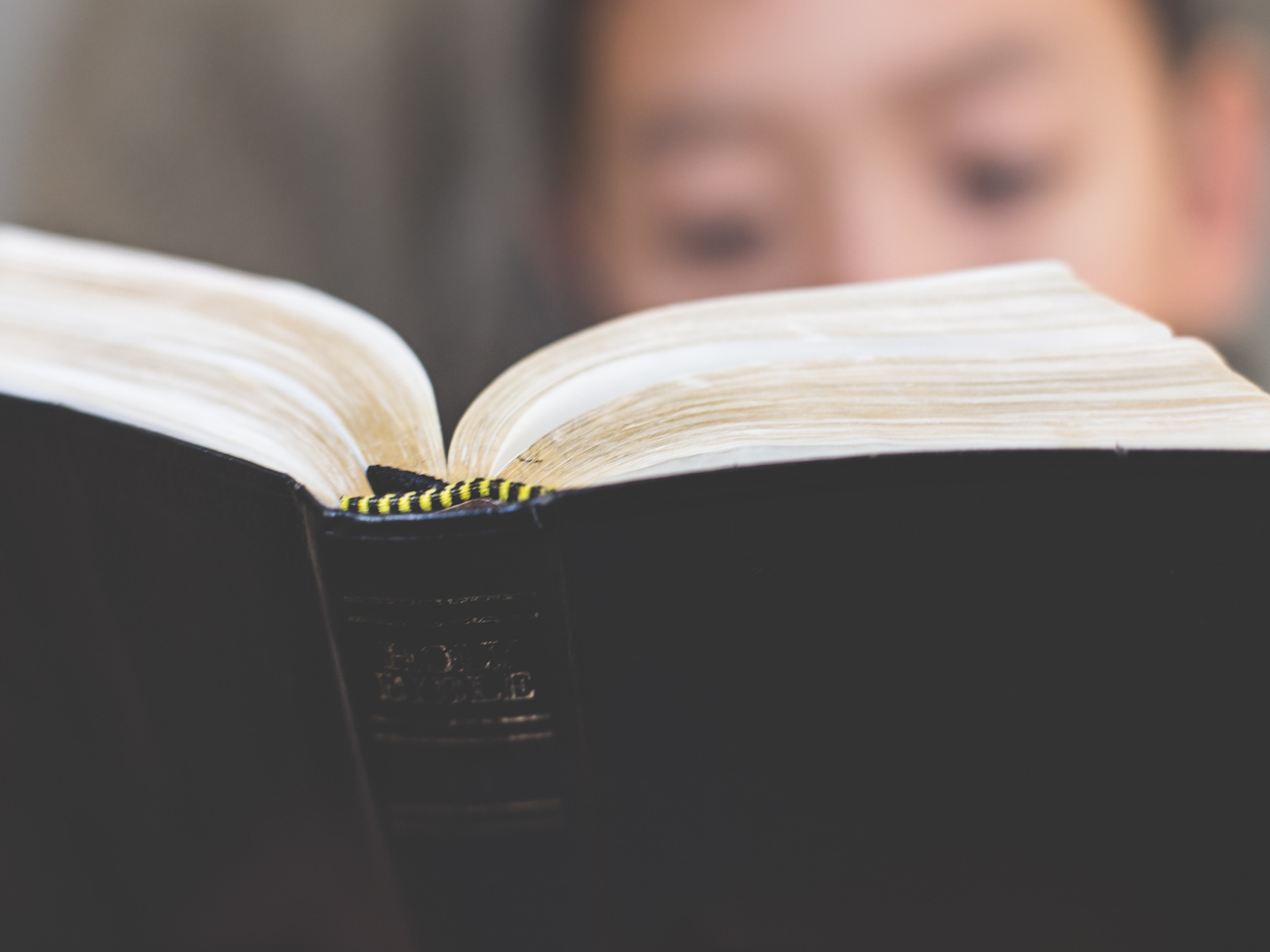 The first step in hearing God speak
is to read His Word FIRST!
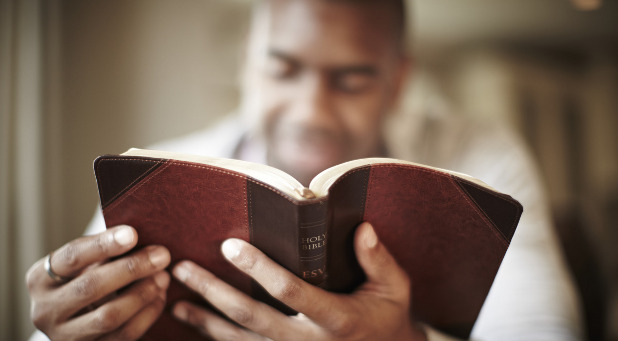 New Christians try to FIND time for God
Mature Christians MAKE time for God
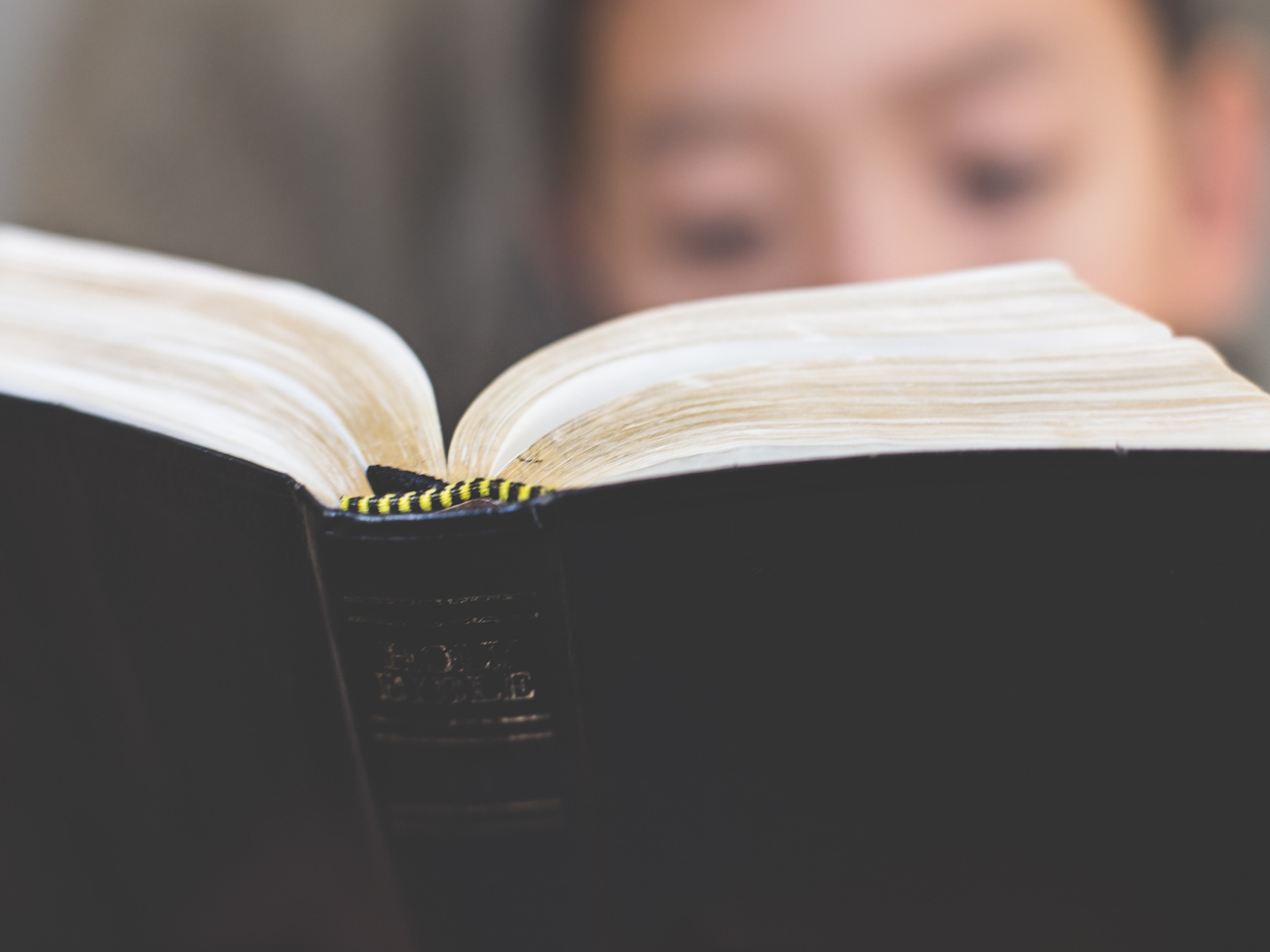 God  rarely speaks audibly to us.  Most often it is through the written Word, and 
sometimes through our circumstances.
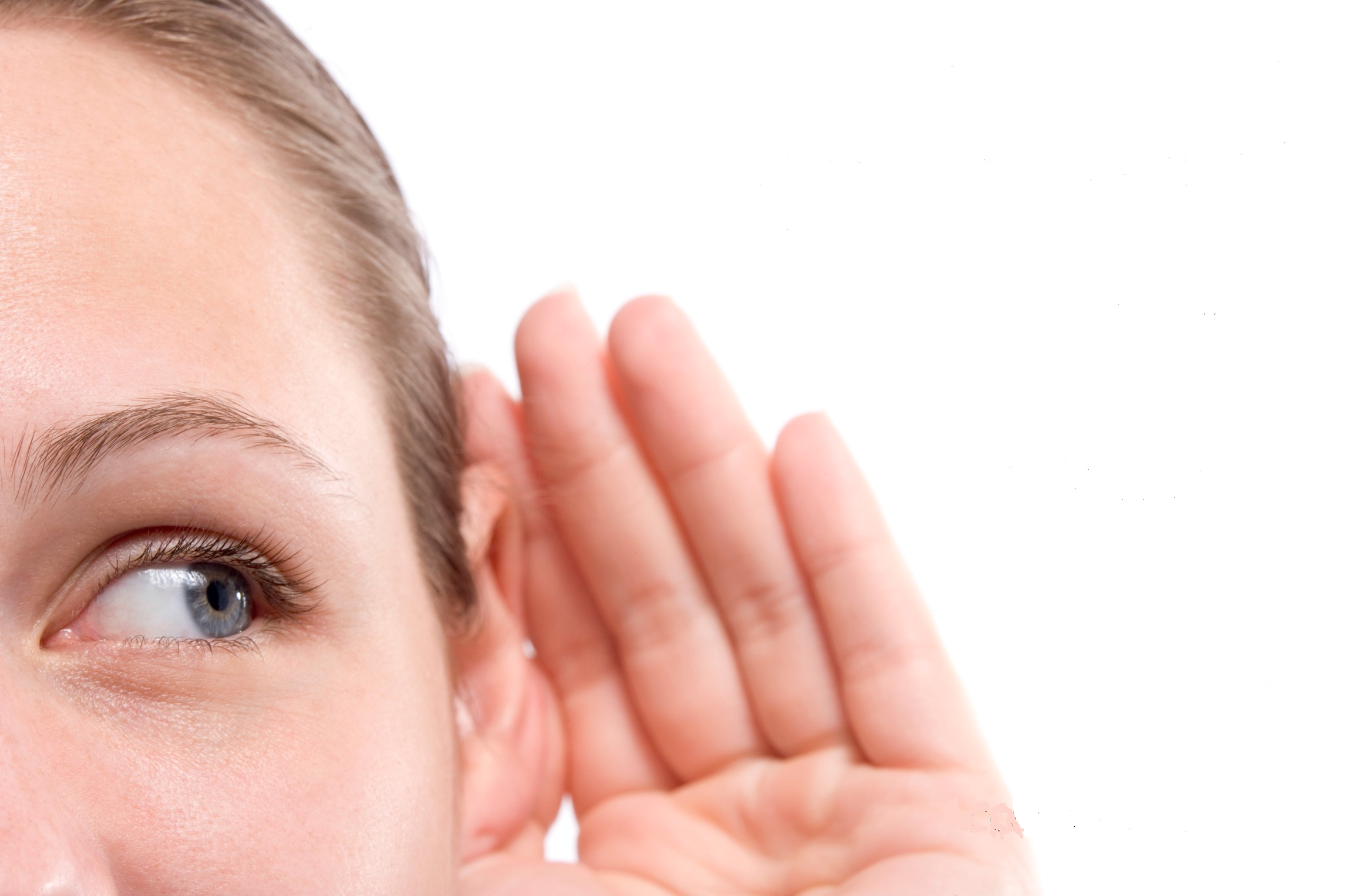 Listening well involves…
REMOVING DISTRACTIONS
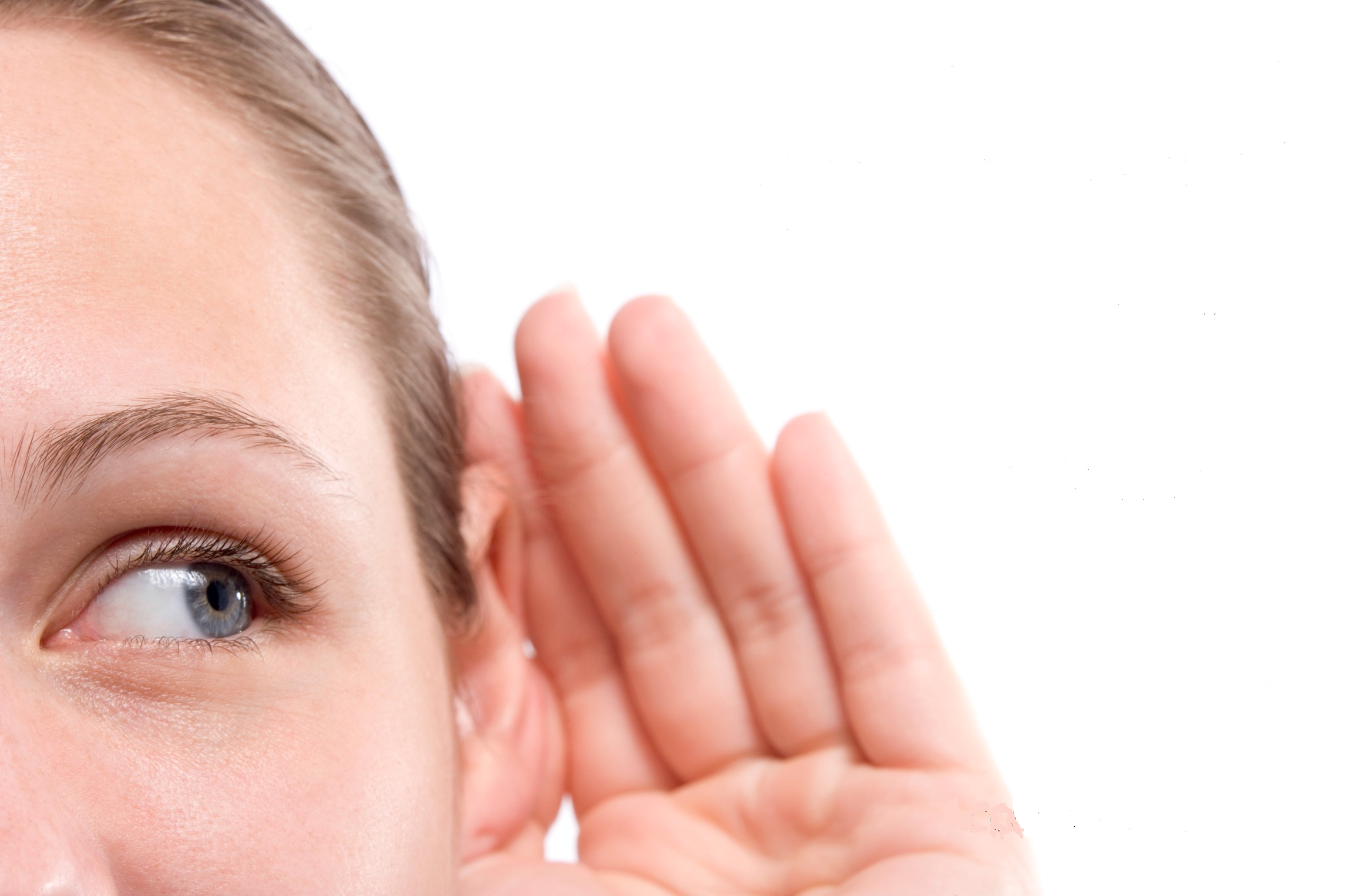 Listening well involves…
BEING STILL
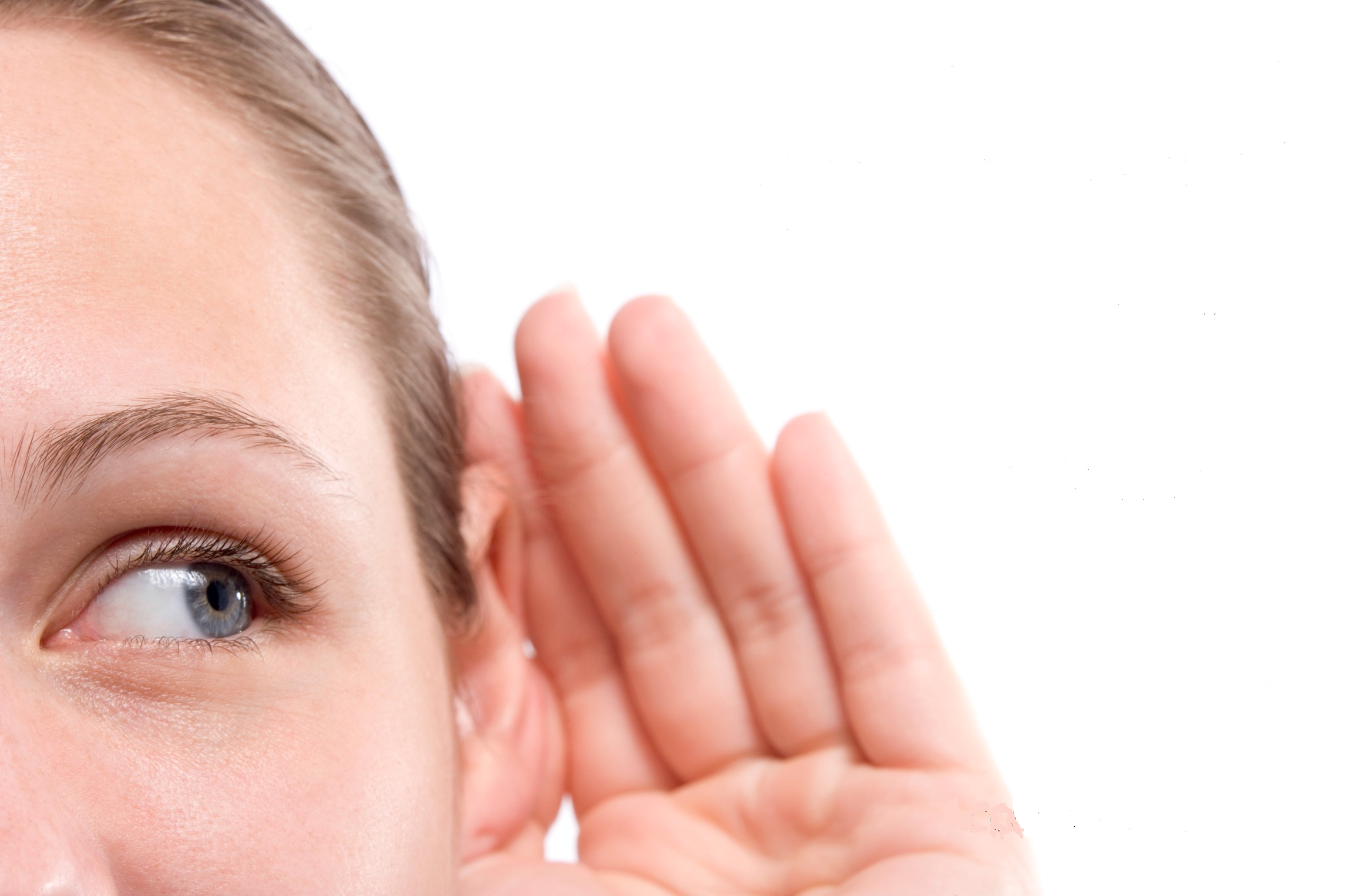 Listening well involves…
EXERCISING PATIENCE
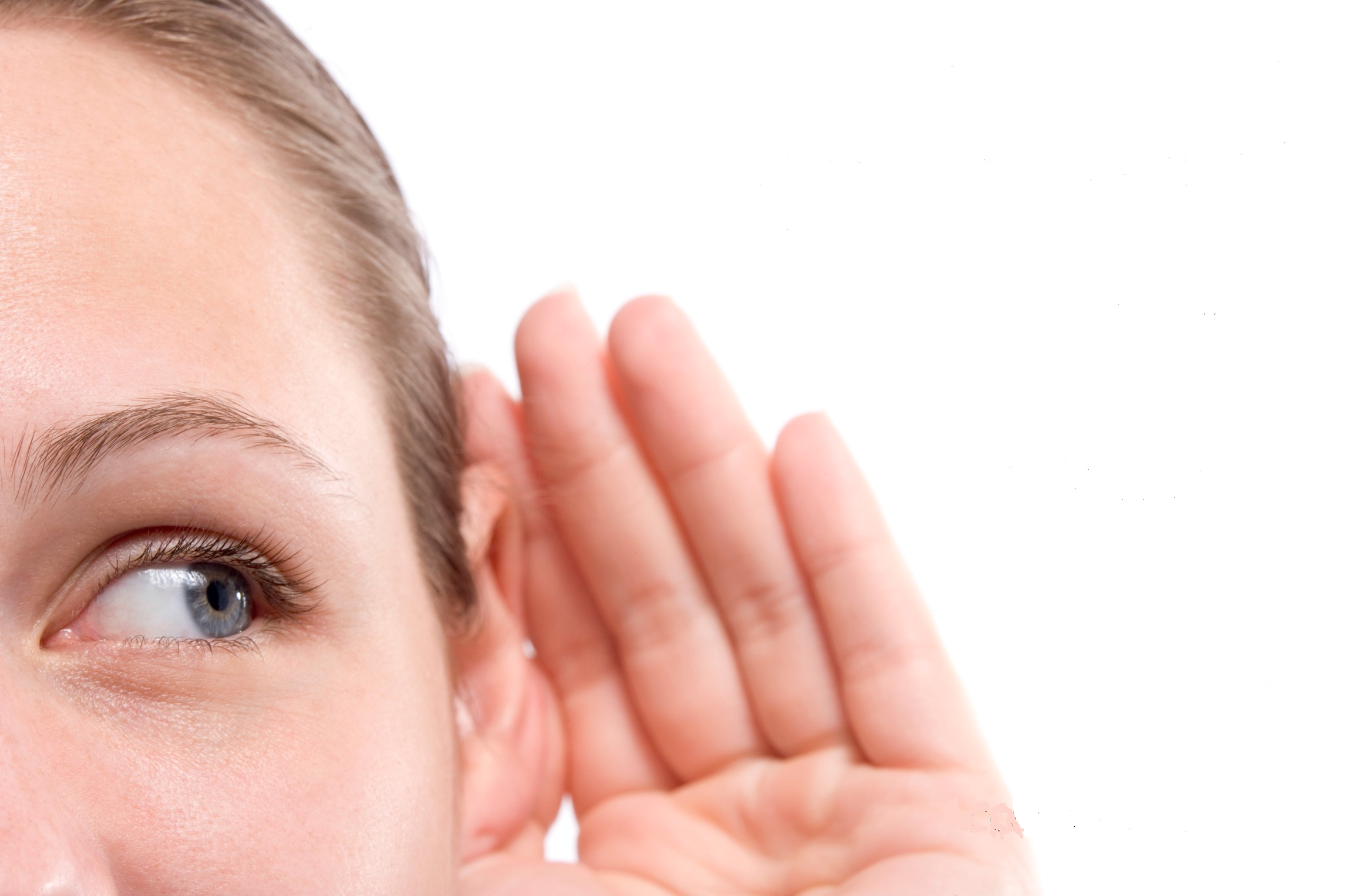 Listening well involves…
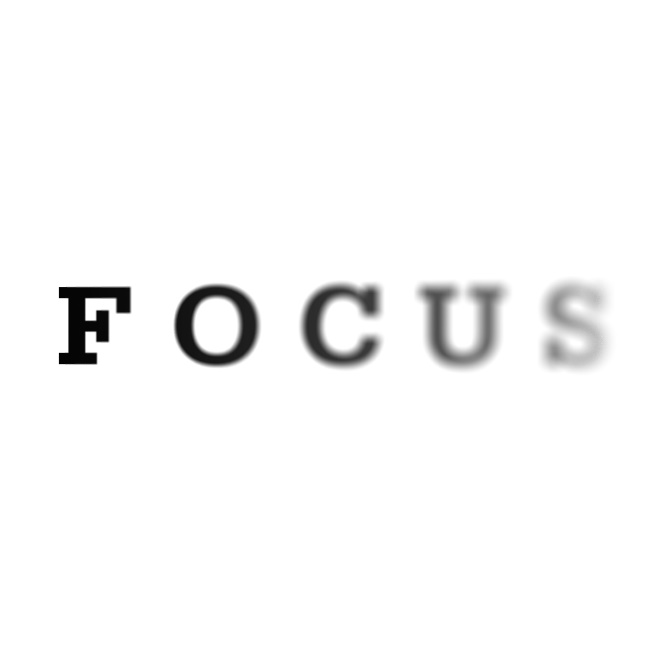 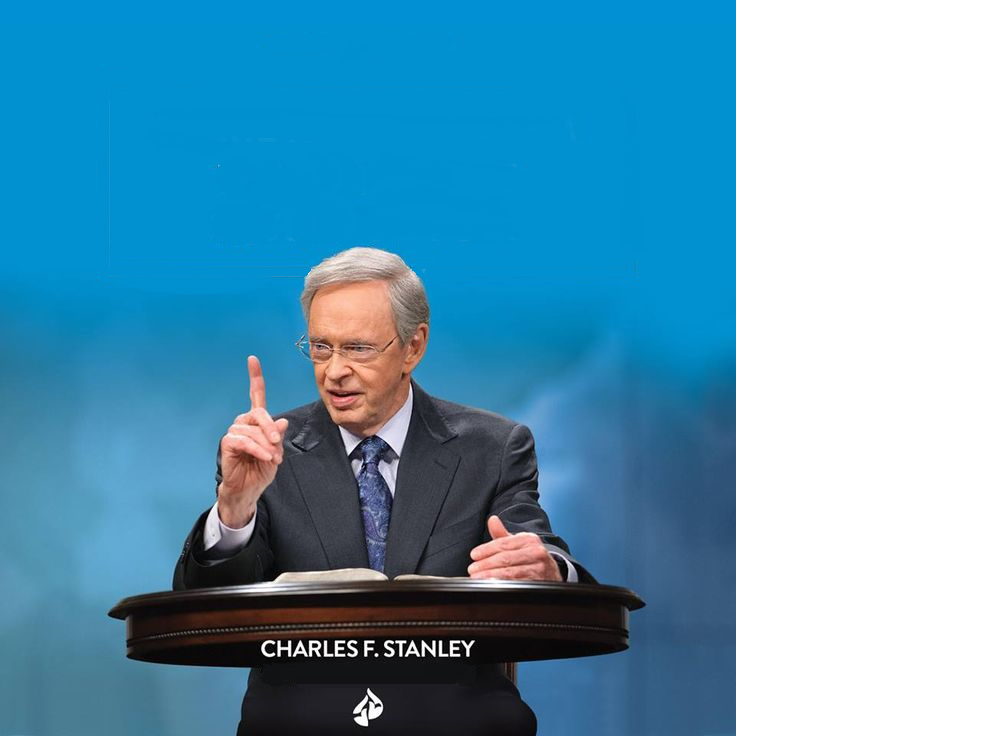 When you spend an hour in God’s Word, you begin to think like God. When you spend an hour watching T.V. you begin to think like the world.
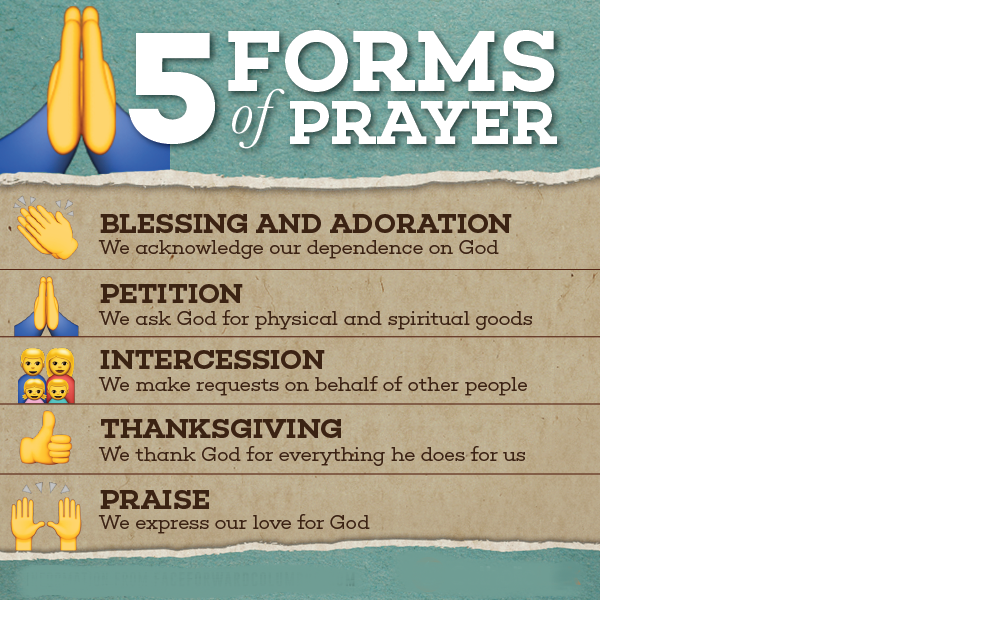 CONFESSIONAL  - Psalm 32:5-7
We acknowledge our need for forgiveness
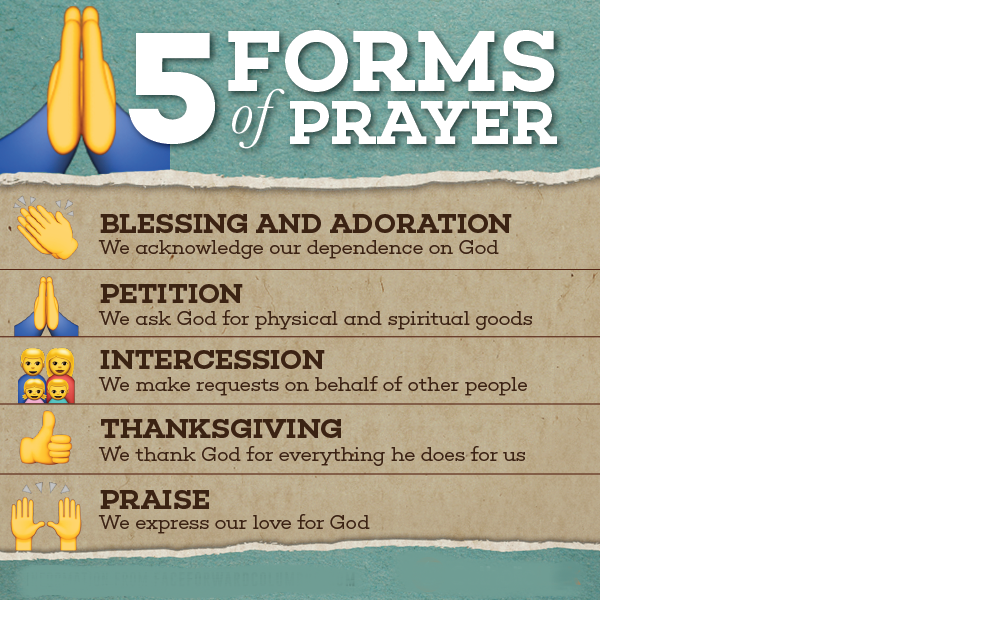 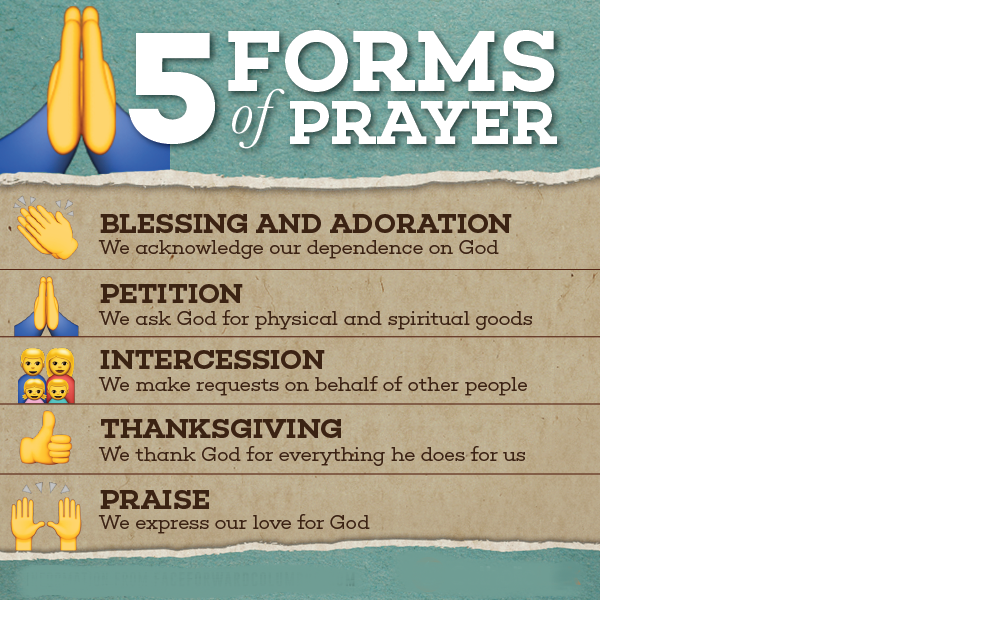 - Philippians 4:6
- Exodus 32:11-14
- Psalm 138:1-2
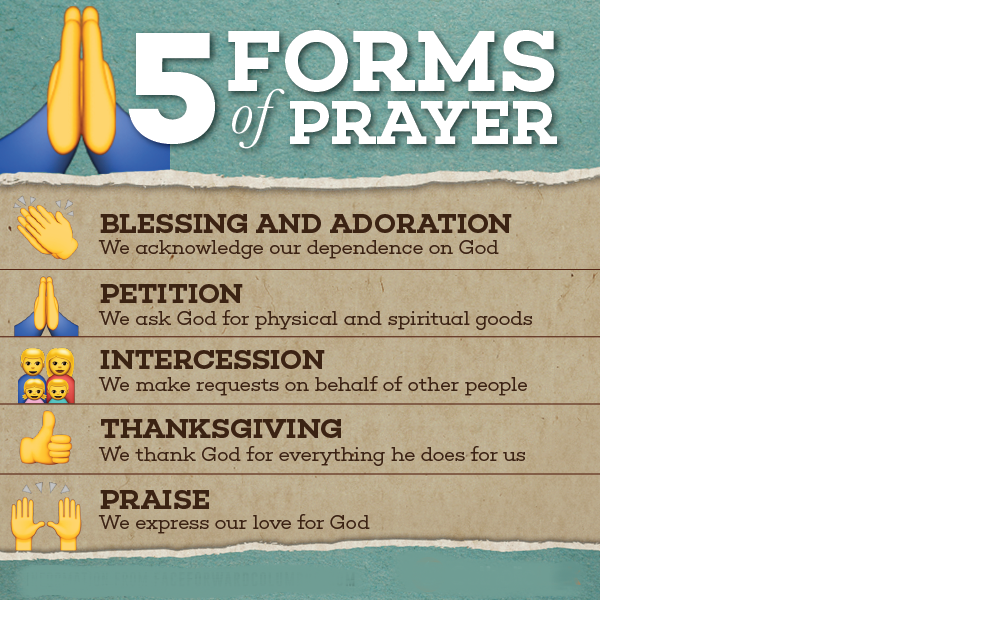 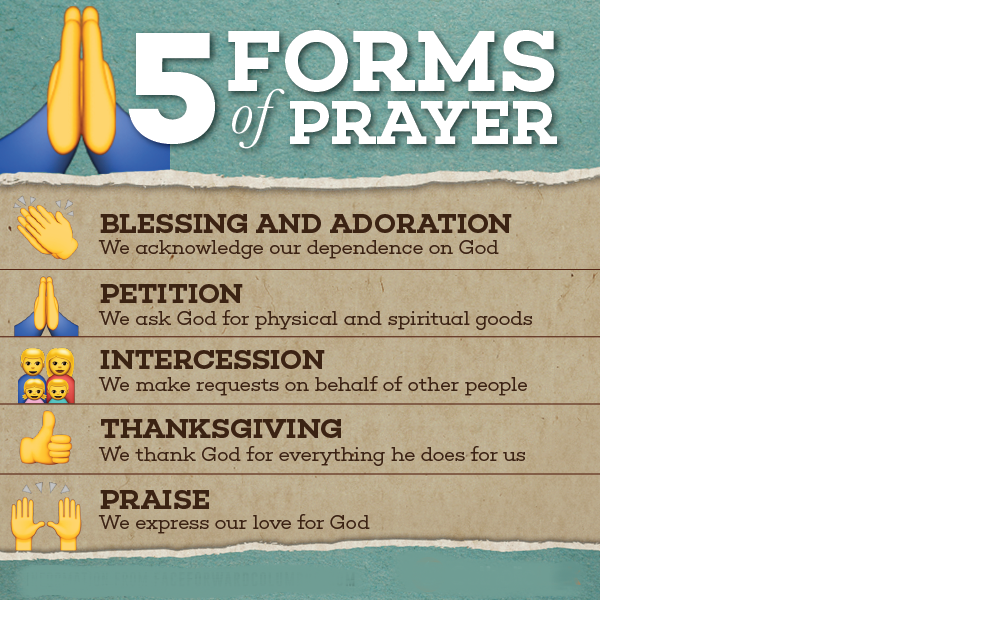 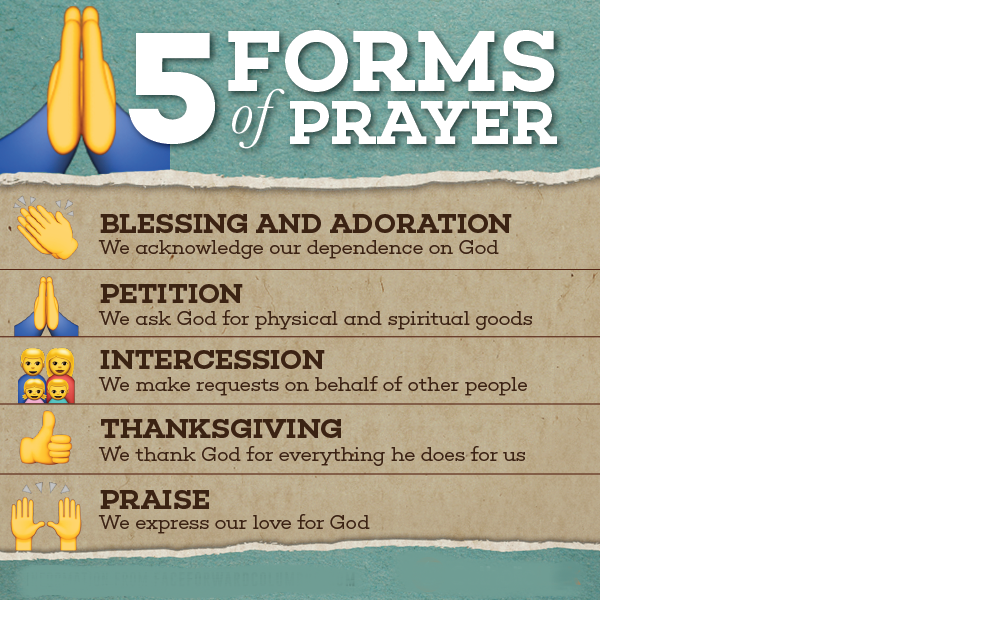 -  Psalm 103:1-2
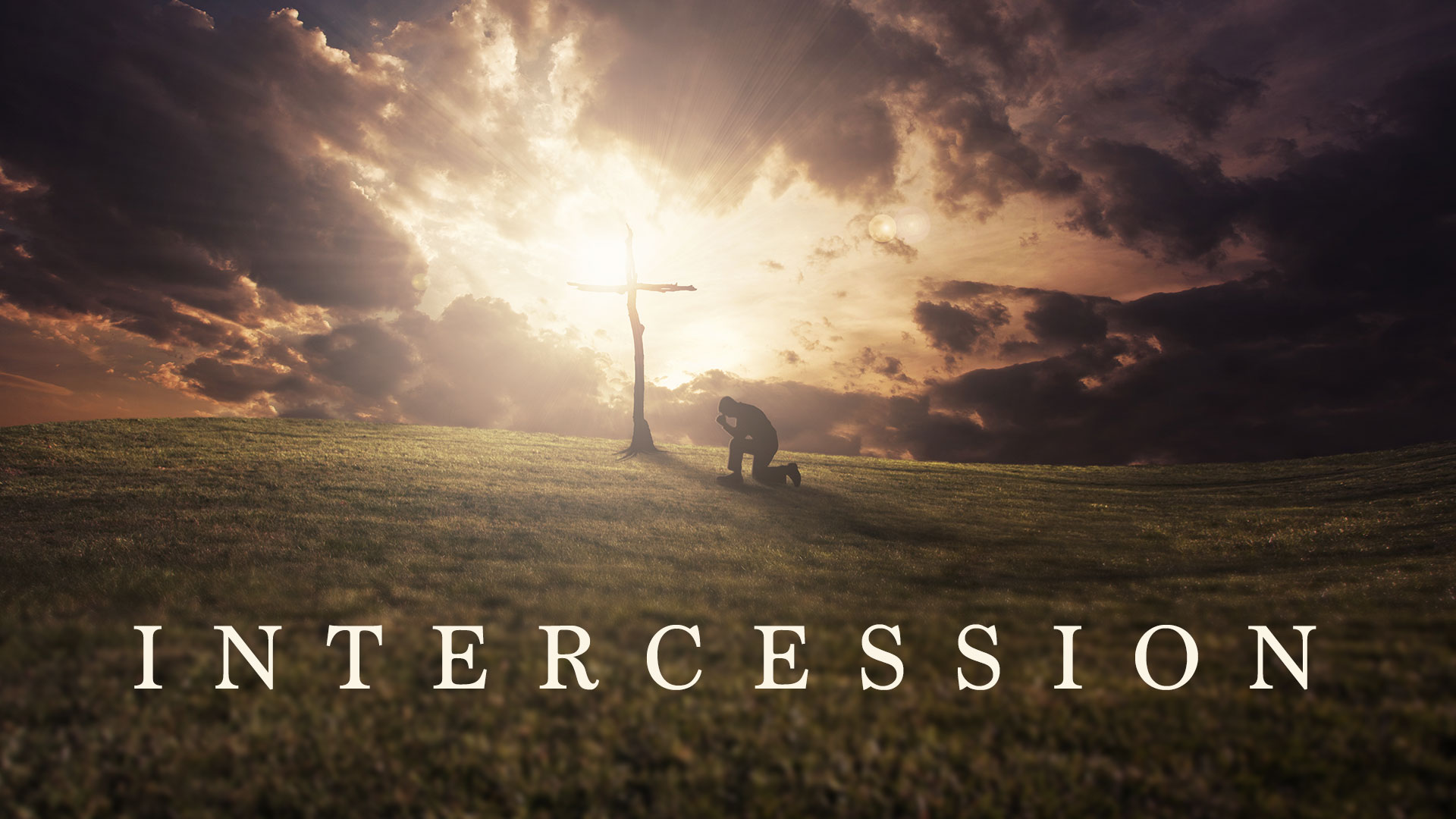 THE IMPORTANCE OF
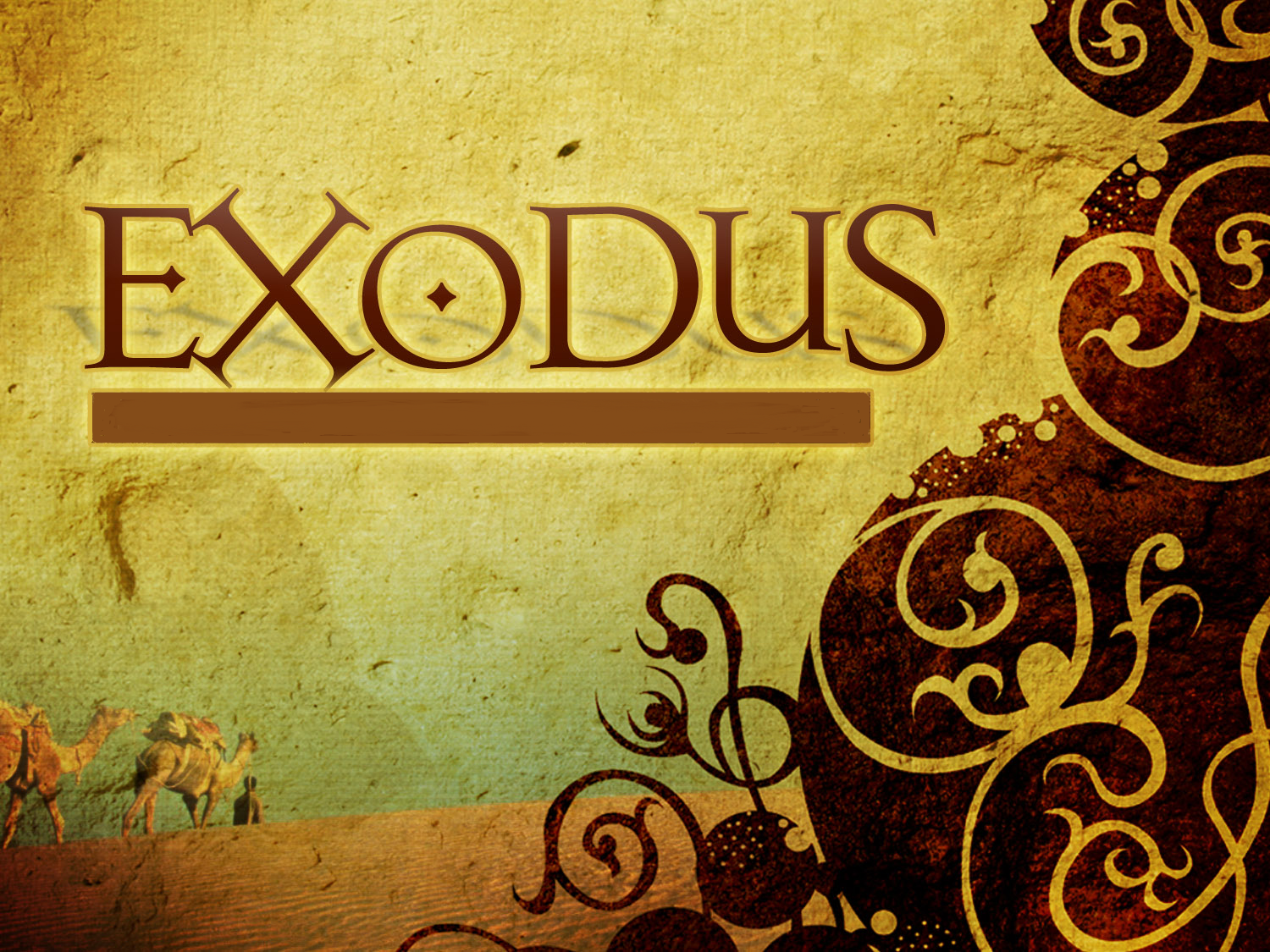 32:11-14
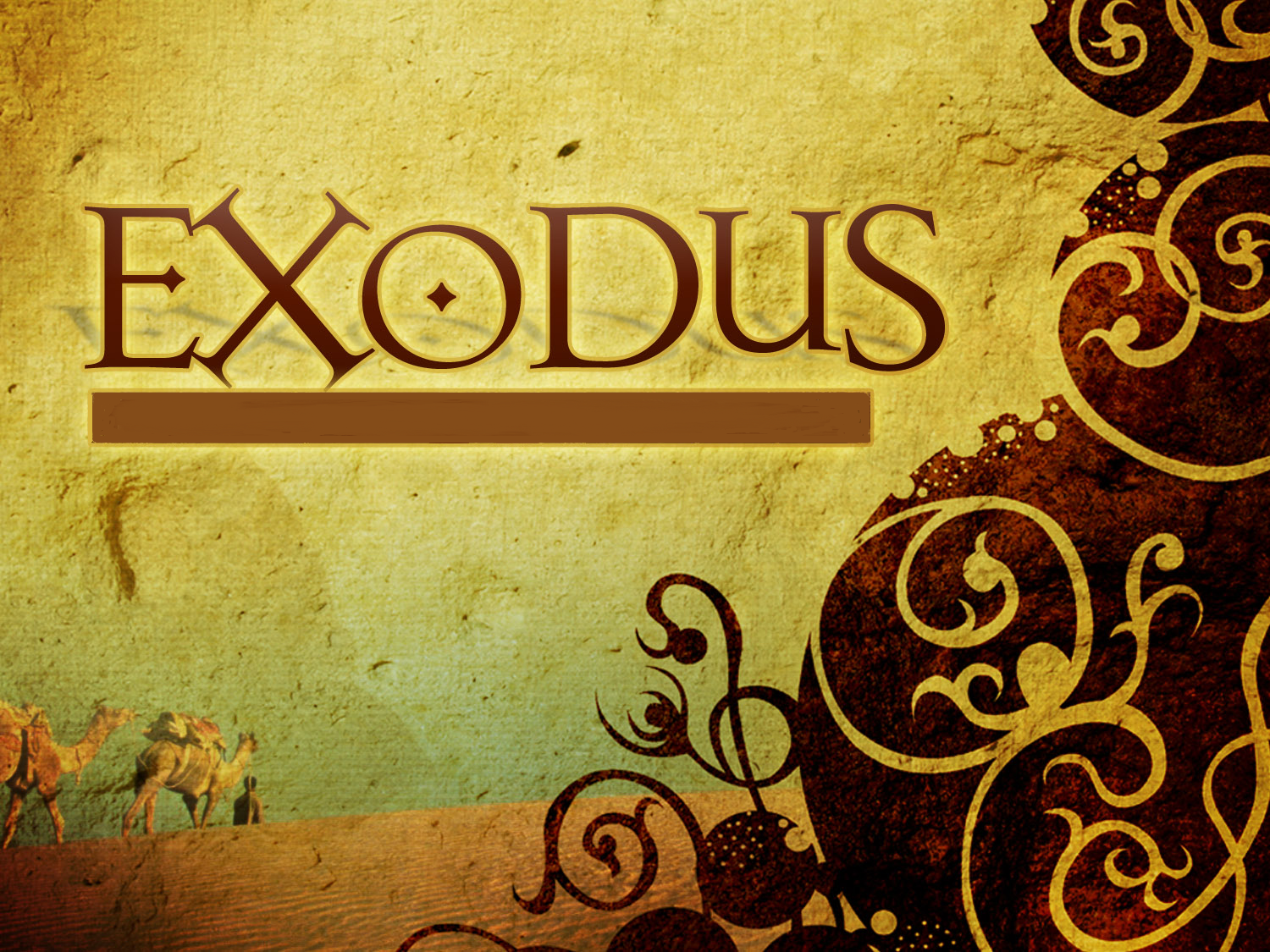 32:11-14
Deuteronomy 9:25-27
Numbers 14:13-19
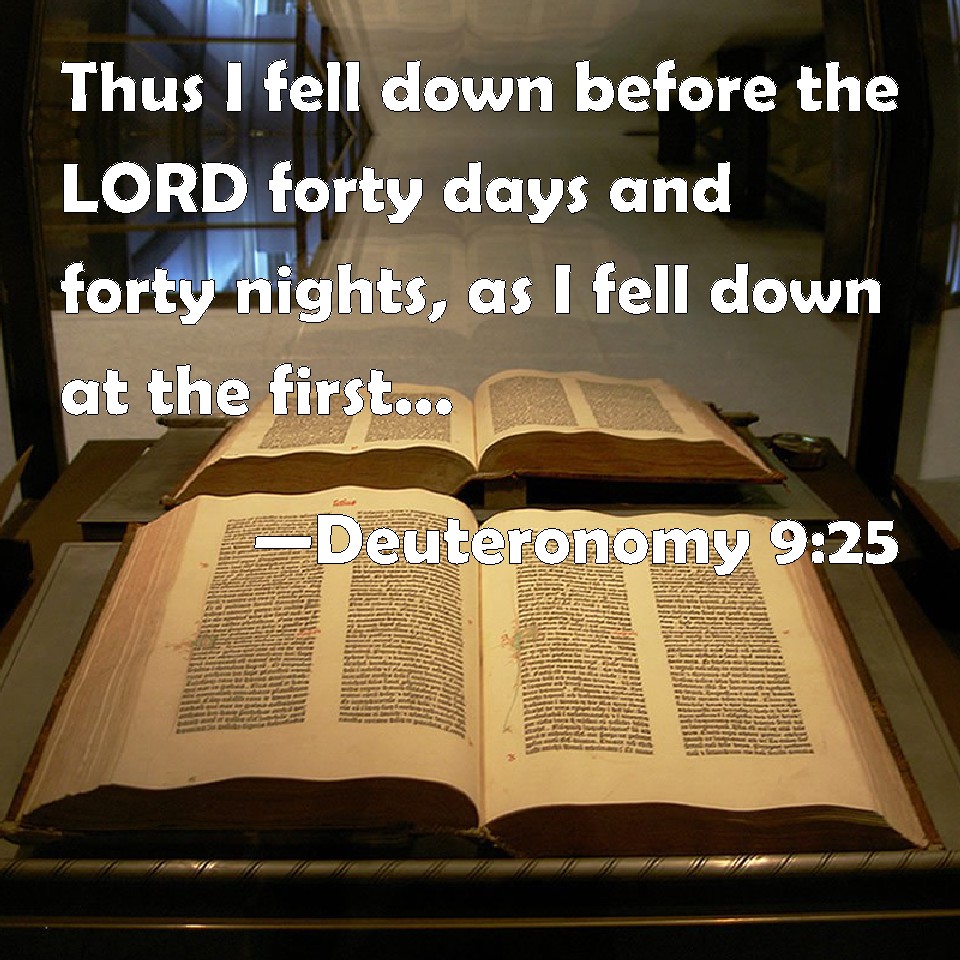 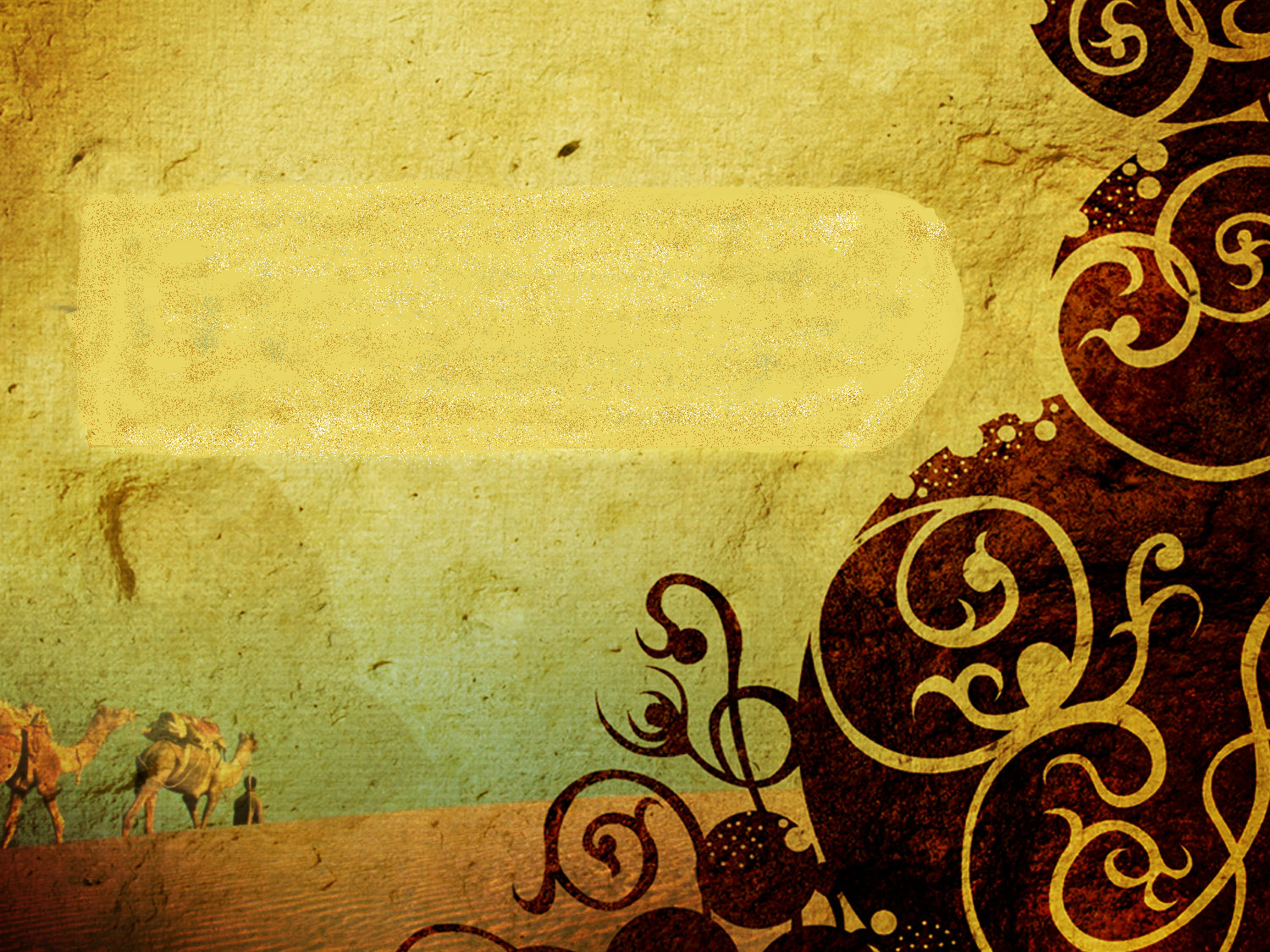 11 Then Moses pleaded with the LORD his 
God, and said: "LORD, why does Your wrath burn hot against Your people whom You have brought out of the land of Egypt with great power and with a mighty hand? 12 Why should the Egyptians speak, and say, 'He brought them out to harm them, to kill them in the mountains, and to consume them 
from the face of the earth'?
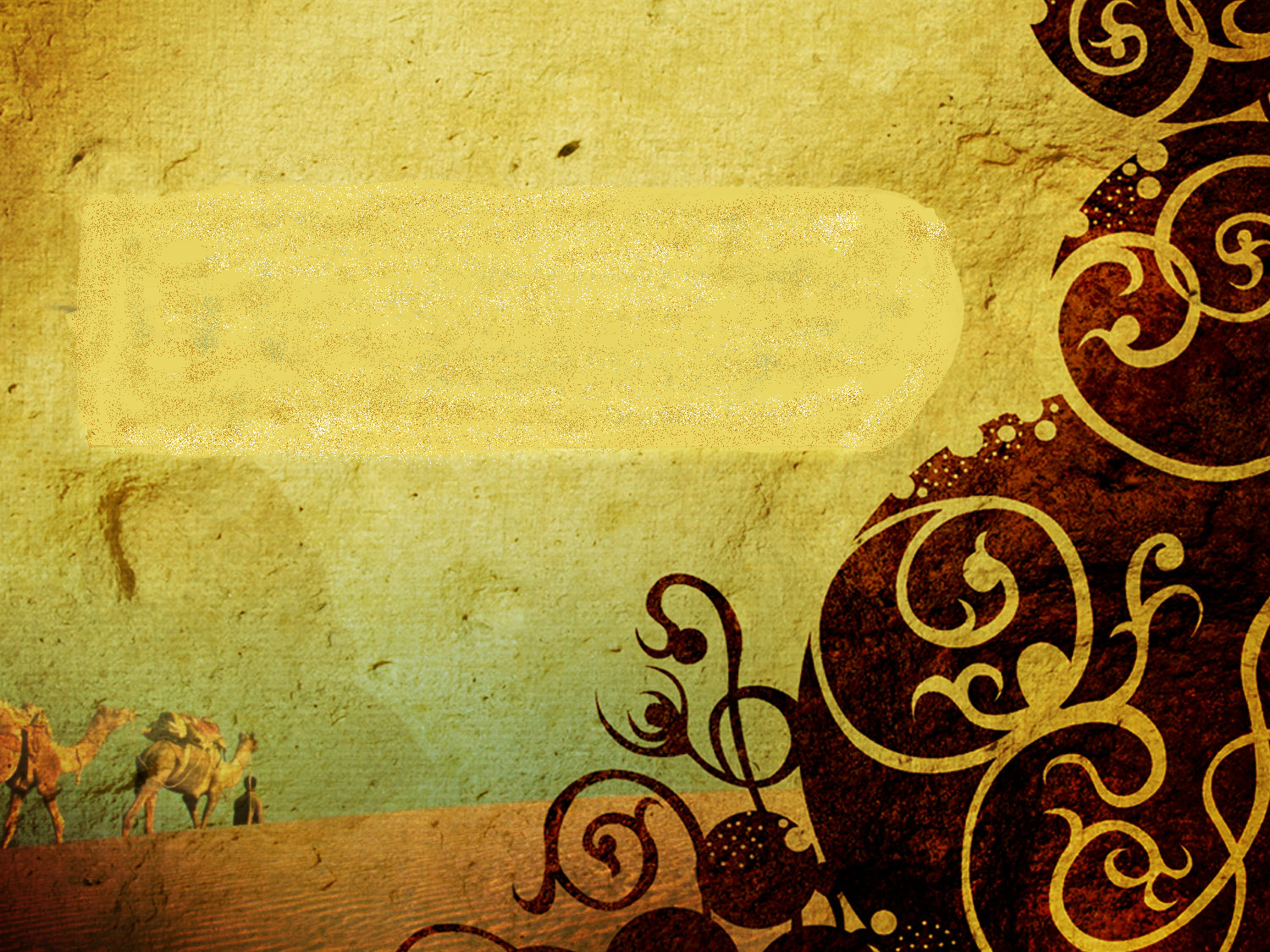 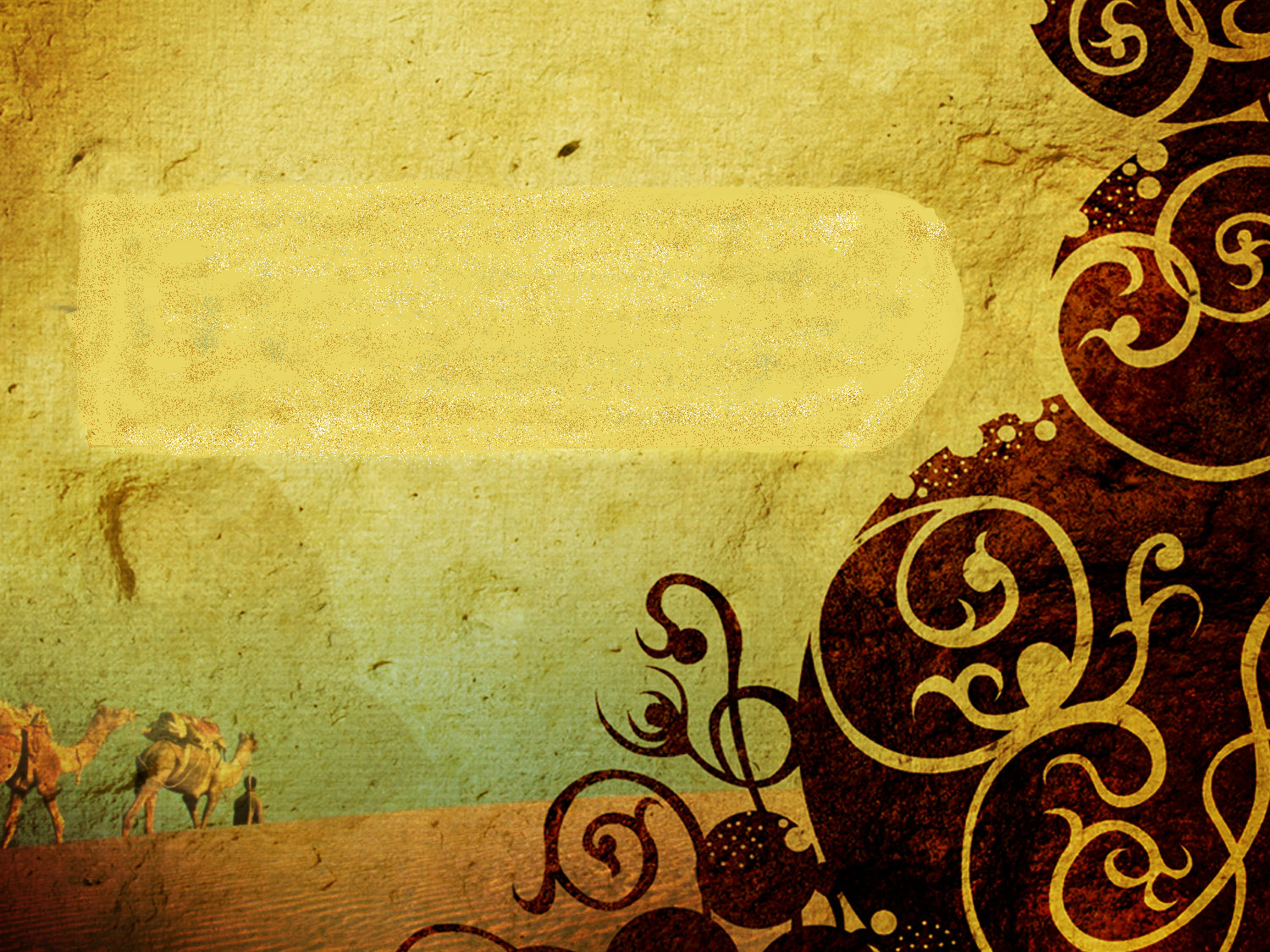 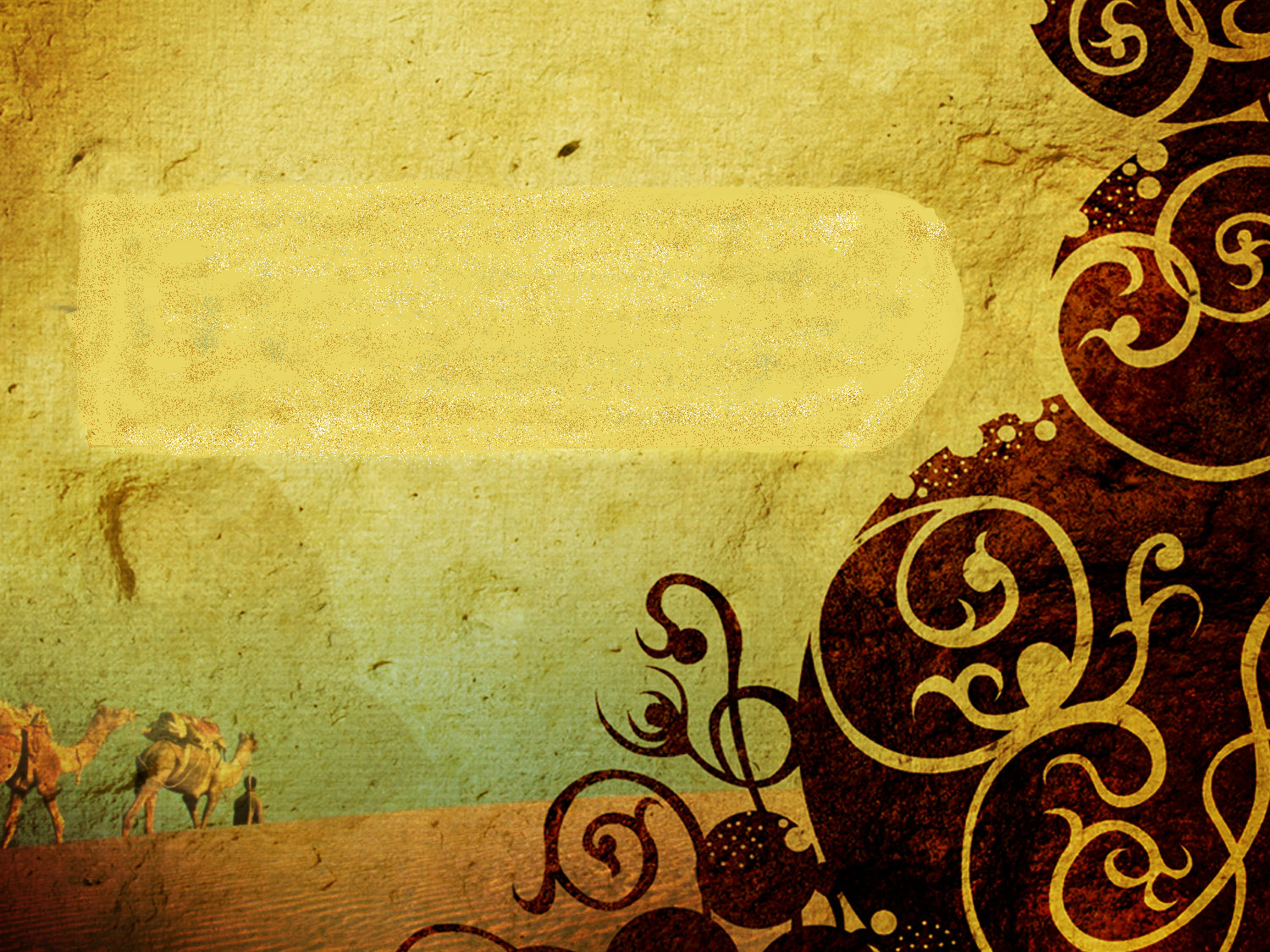 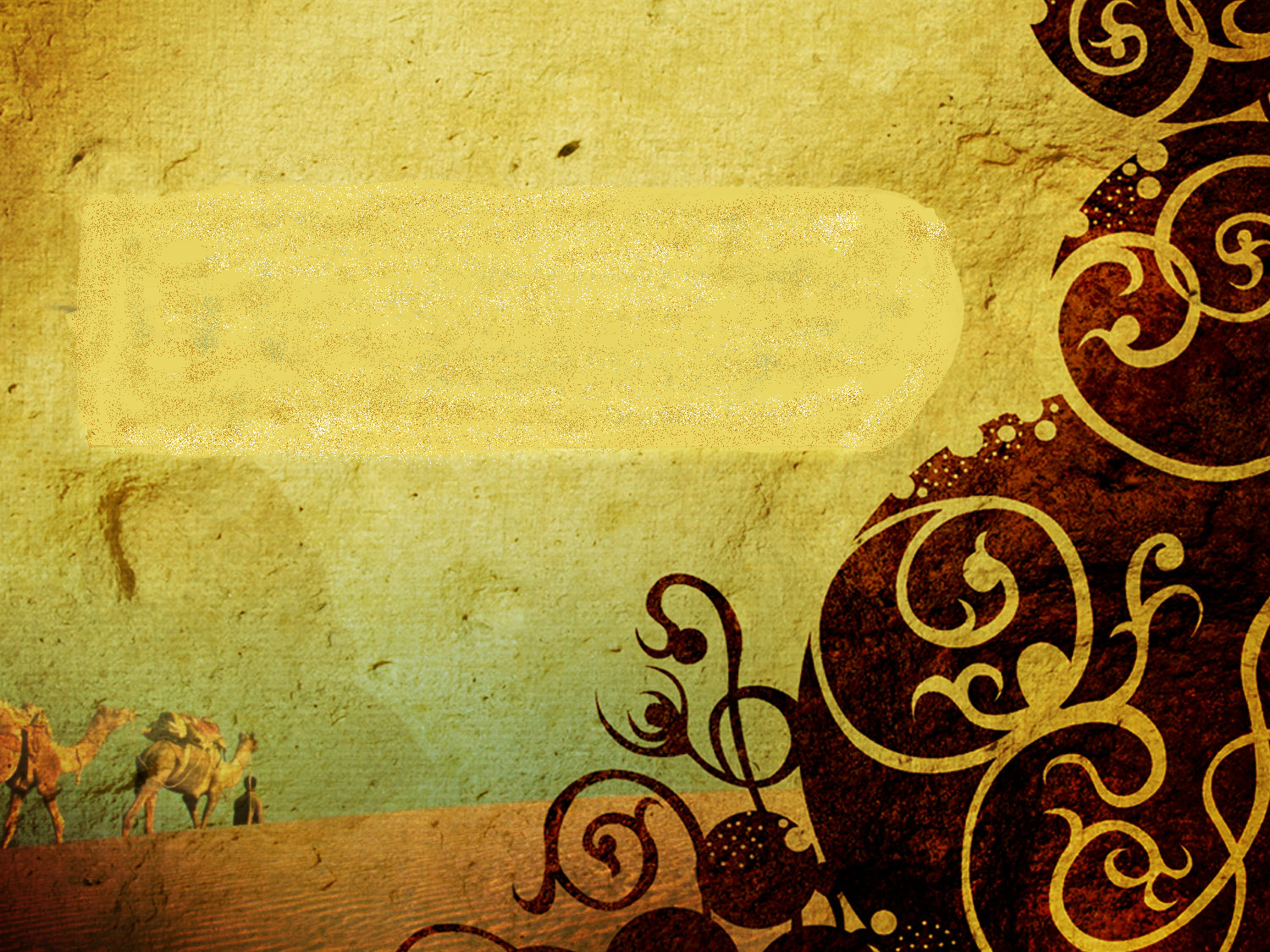 Turn from Your fierce wrath, and relent from this harm to Your people. 13  Remember Abraham, Isaac, and Israel, Your servants, to whom You swore by Your own self, and said to them, 'I will multiply your descendants as the stars of heaven; and all this land that I have spoken of I give to your descendants, and 
they shall inherit it forever.' " 14  So 
the LORD relented from the harm 
which He said He would do 
to His people.
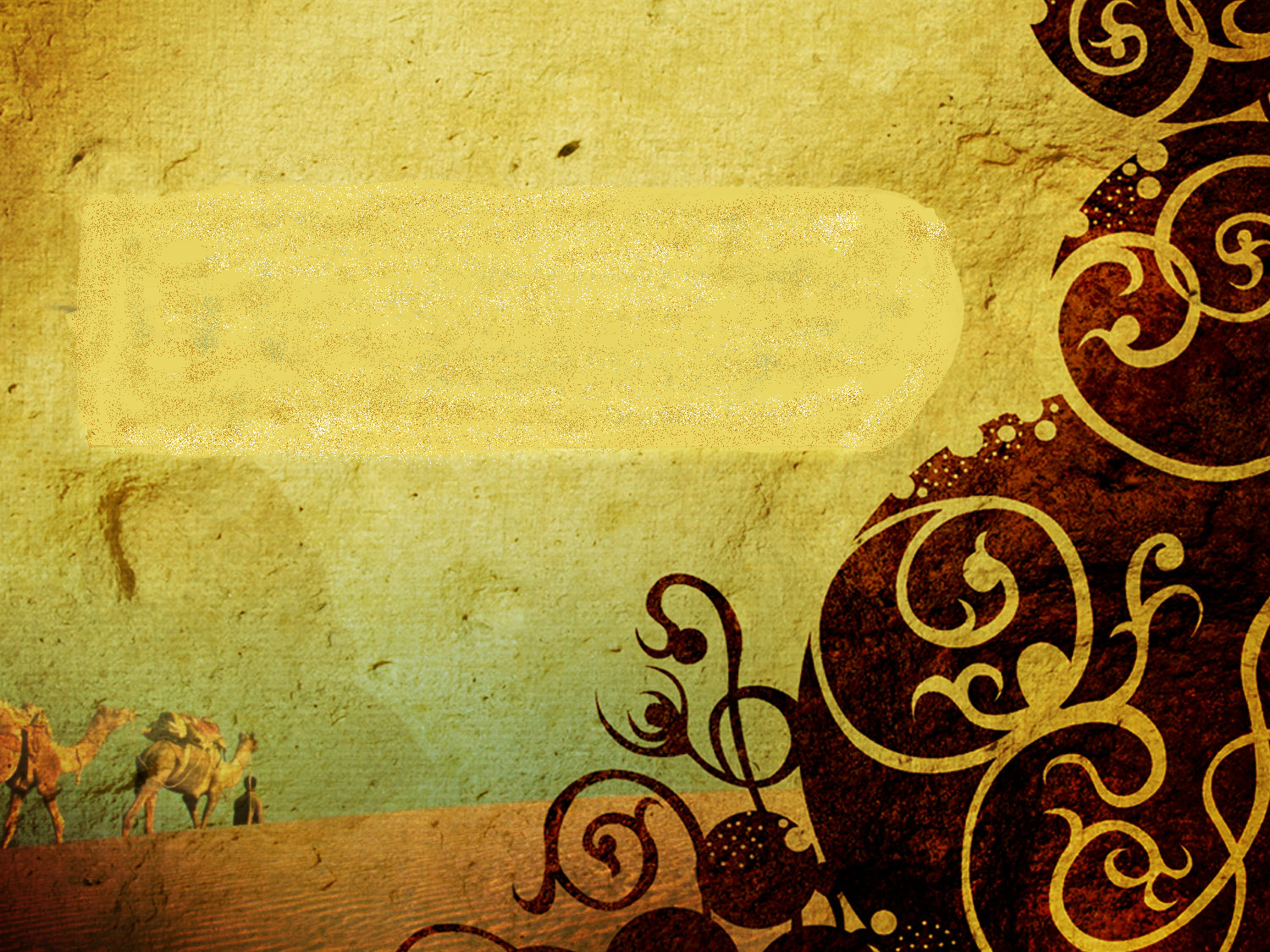 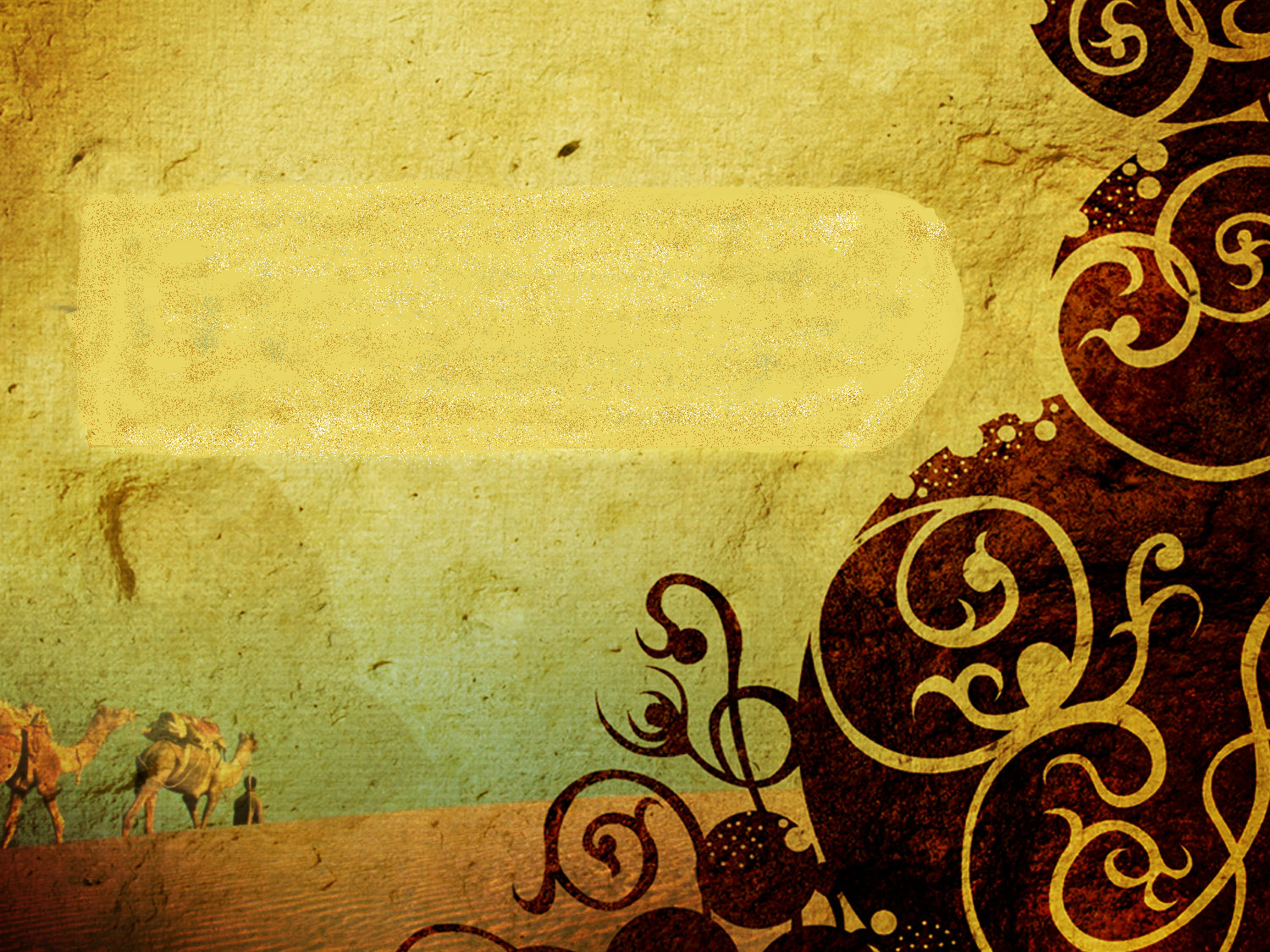 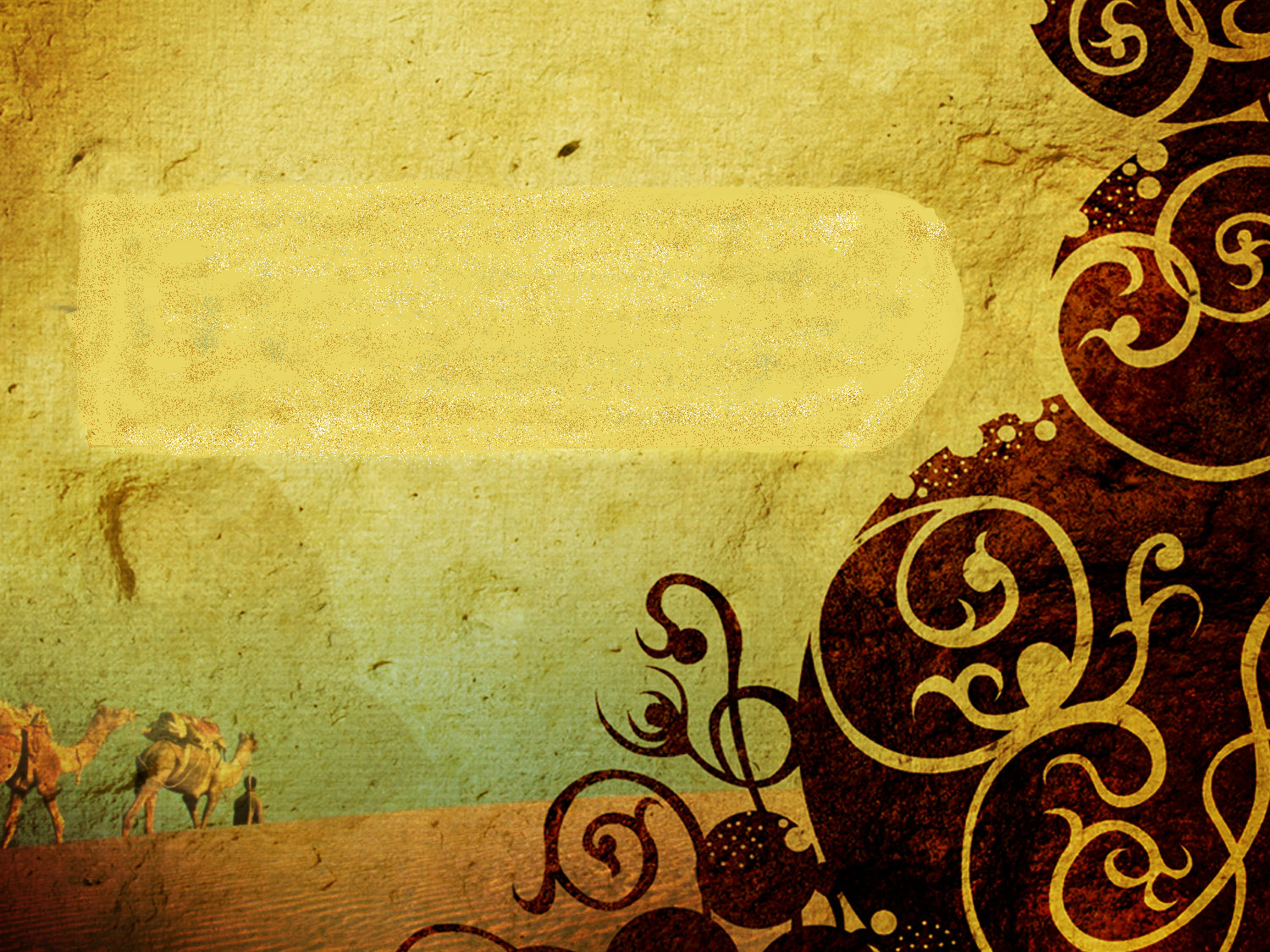 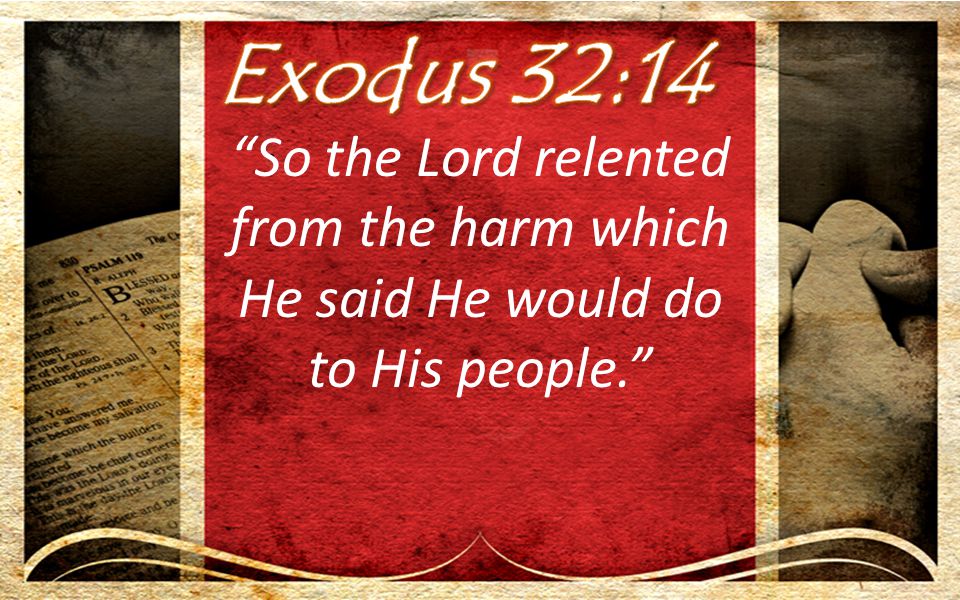 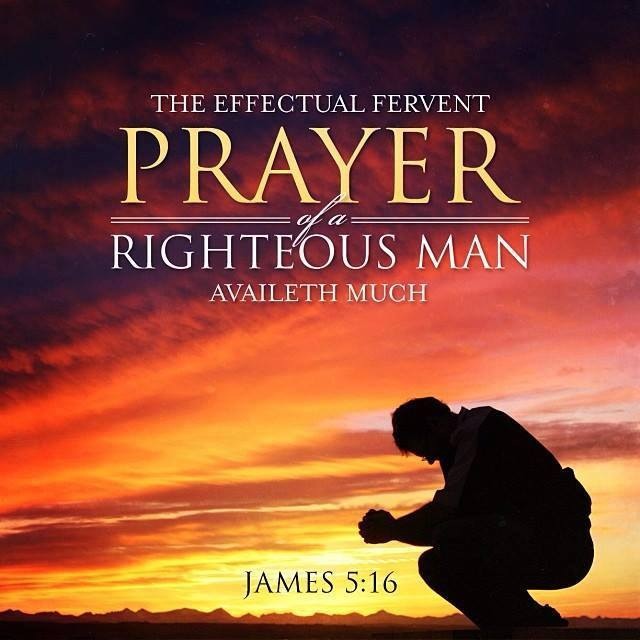 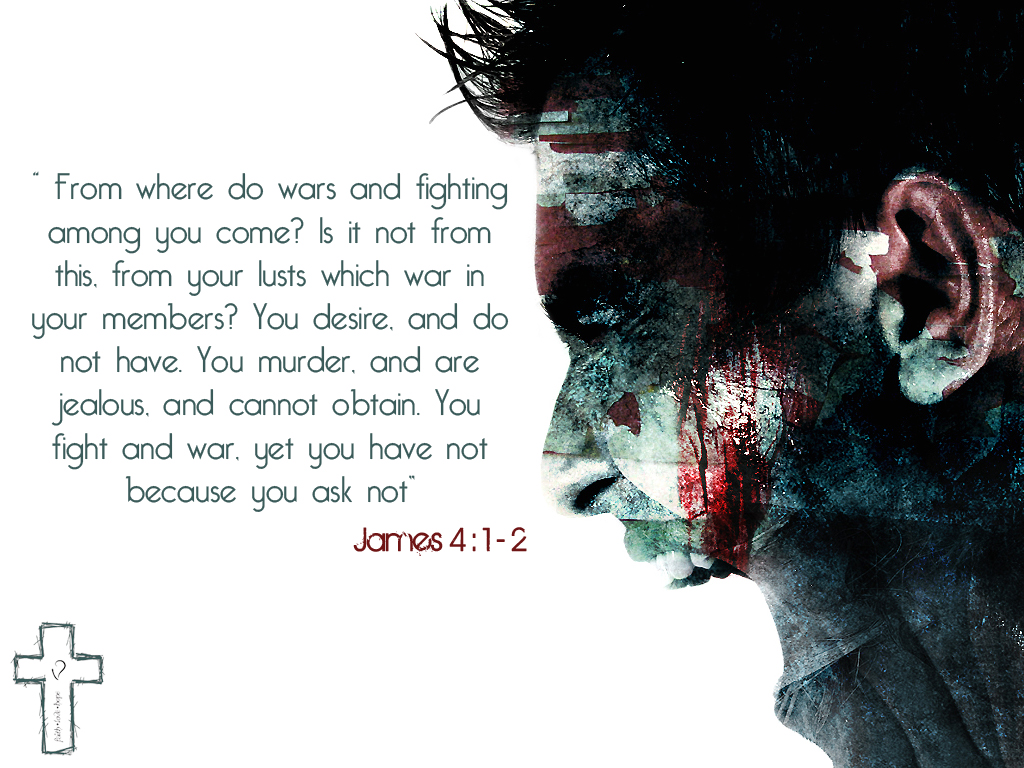 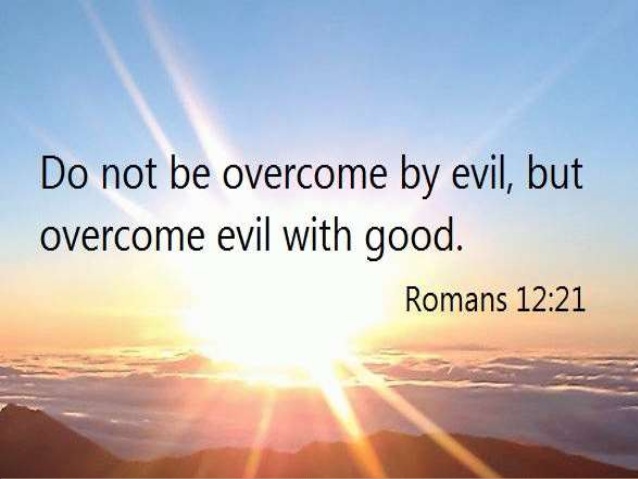 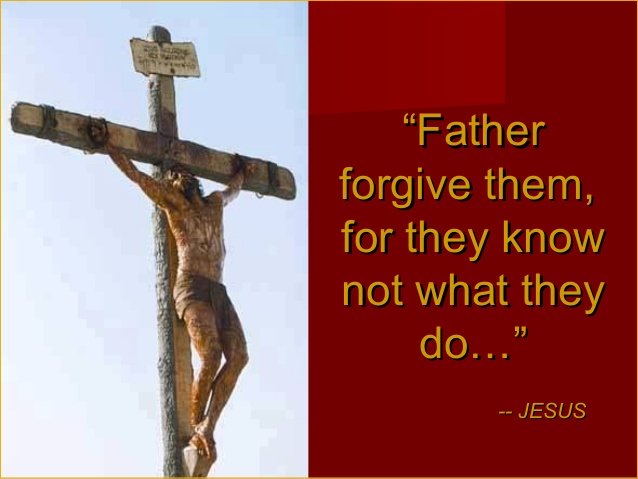 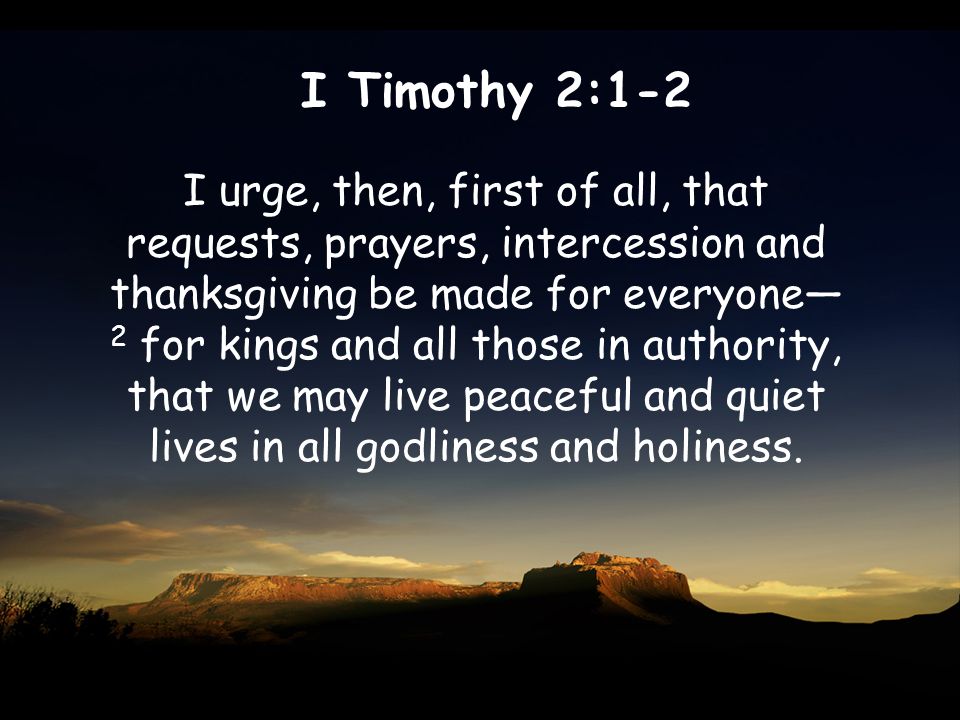 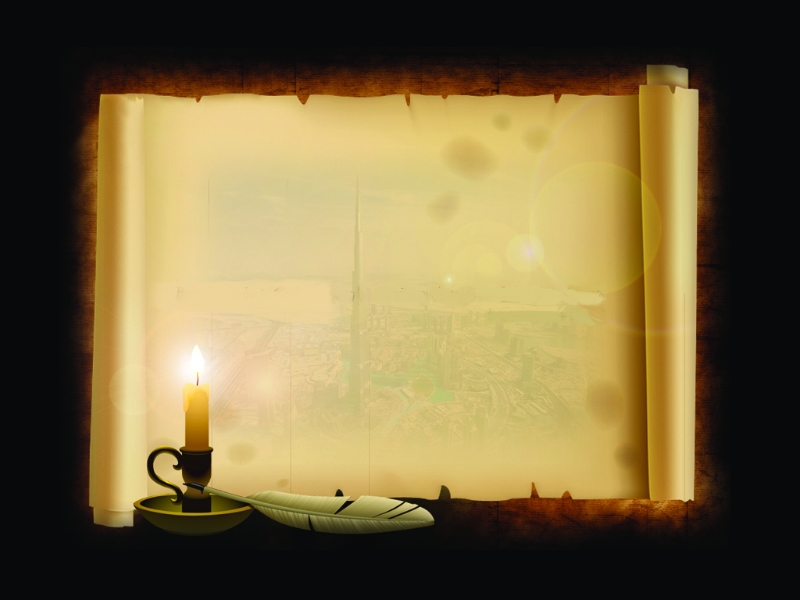 We are to intercede for…
The peace of Jerusalem (Psalm 122:6)
Our Fellow Countrymen (Romans 10:1)
For the sick (James 5:14)
For our enemies (Jeremiah 29:7)
For those who persecute Christians
(Matthew 5:44)
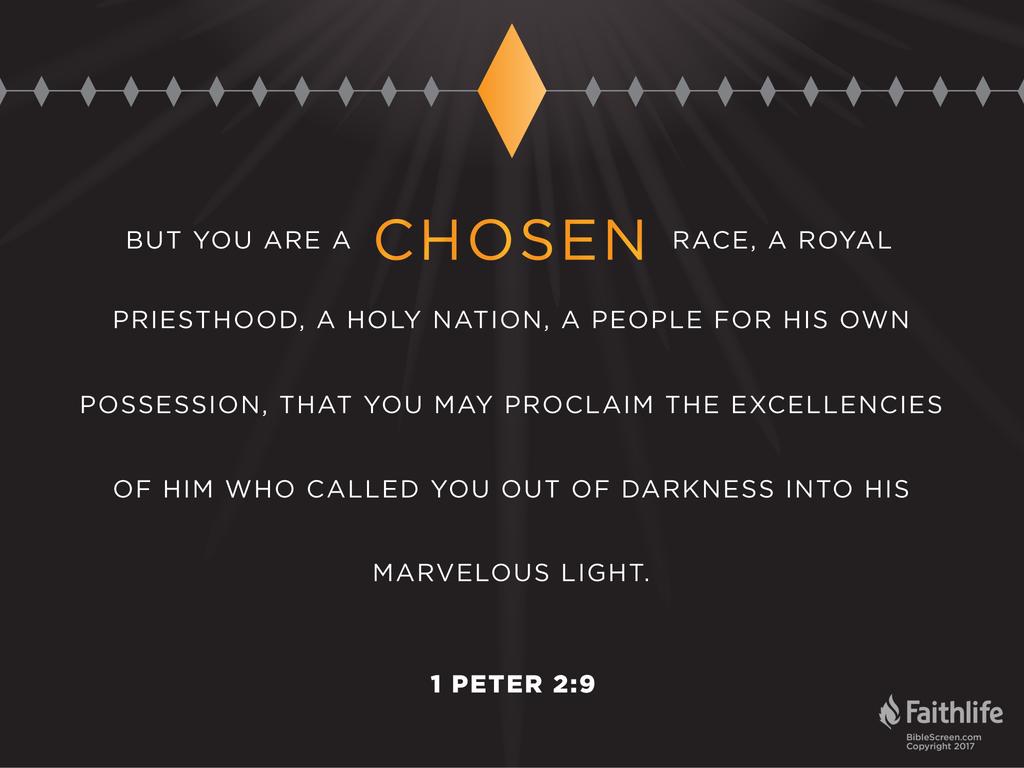 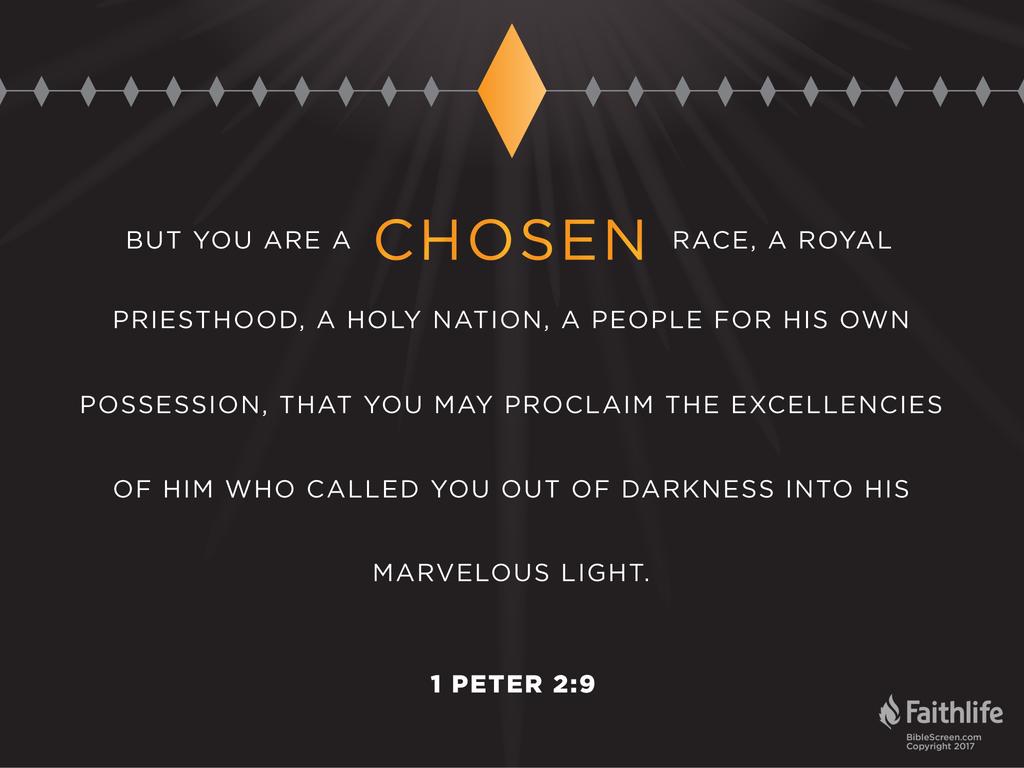 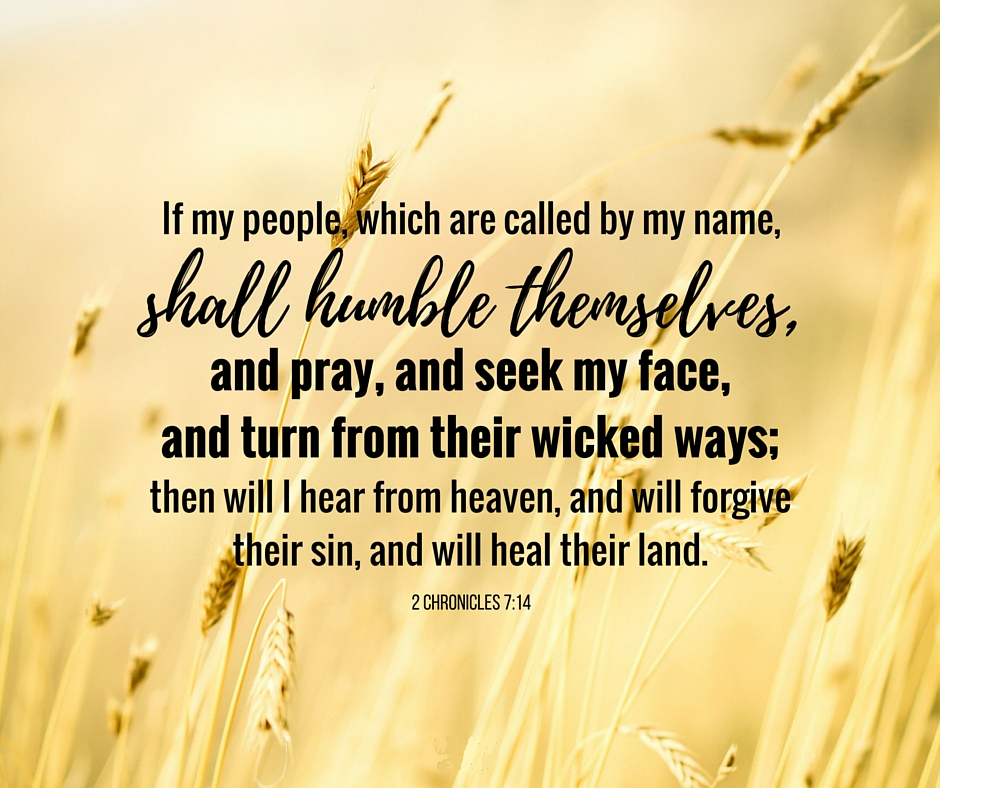 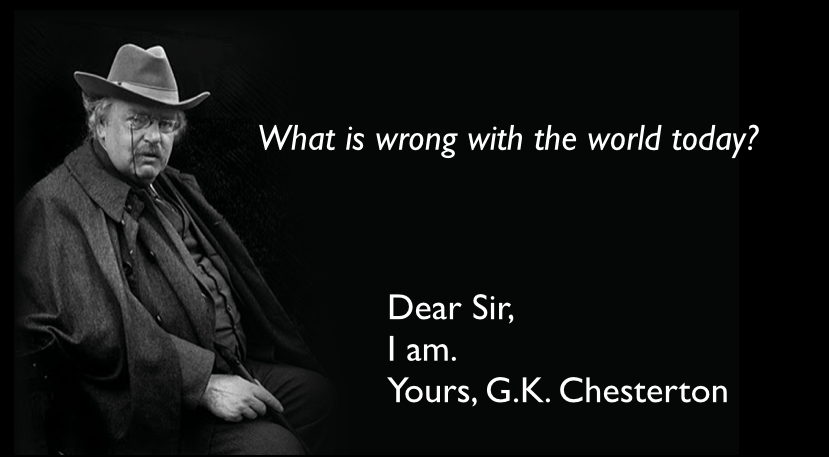